23 Years of Gravitational Microlensing by the Japan/NZ/USA MOA Project
Philip Yock
“Celebrating 25 Years of the OGLE Project” 
Warsaw University
July 2017
presented by David Bennett
Abstract
The Microlensing Observations in Astrophysics (MOA) project was founded in 
1994 by Japan and New Zealand with the aim of searching for dark matter and exoplanets by the then-new gravitational microlensing method. In this paper the main features of the project are summarized, including brief details of the telescopes used by MOA in New Zealand, the discovery of the first planet by microlensing, a brief overview of the theory of planet detection by microlensing at high magnification, examples of detections of planets made at high magnification including the recent low-mass planet OB161195Lb, the first search for free-floating planets by microlensing, the abundances of planets of various types beyond the snowline, the crucial role that the OGLE group played in most of the above, and, briefly, current plans by MOA for the future.
A pleasure
to acknowledge sustained successes by the OGLE team over a quarter of a century 

to thank Andrzej and his team for collaborative research conducted in the true scientific spirit over this time

to acknowledge the crucial foresight of Bohdan Paczynski in the early years of microlensing

Phil was Charles Alcock’s undergraduate advisor
Pioneer papers
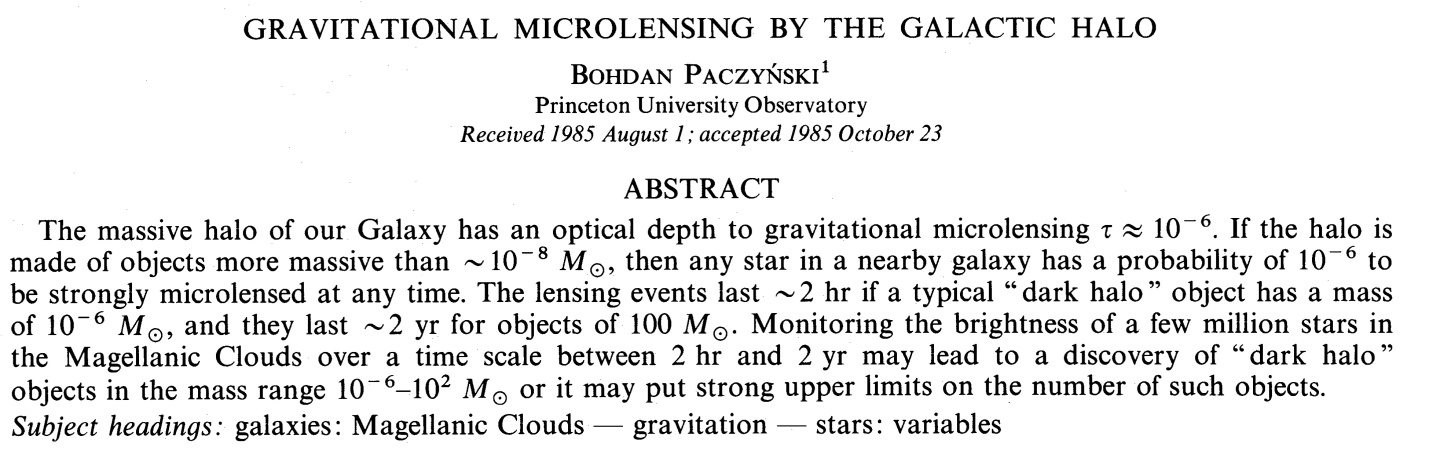 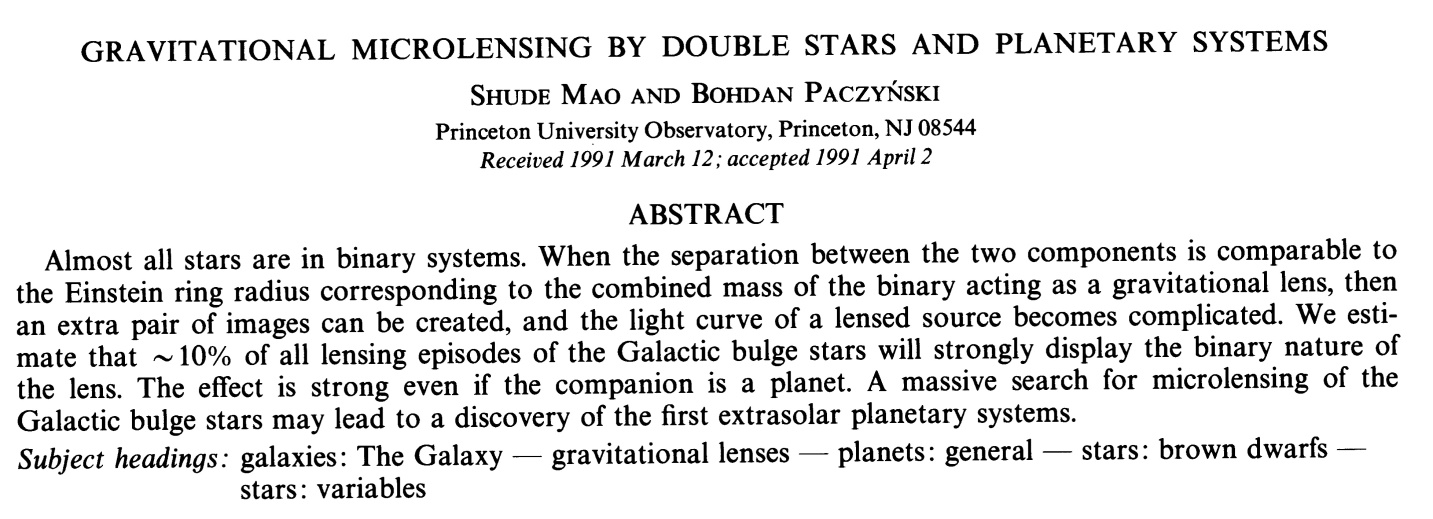 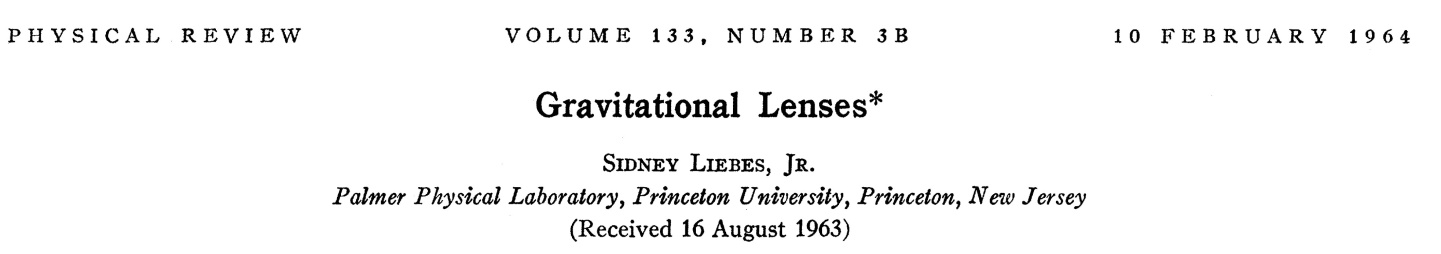 JANZOS – Japan/Australia/NZ precursor to MOA
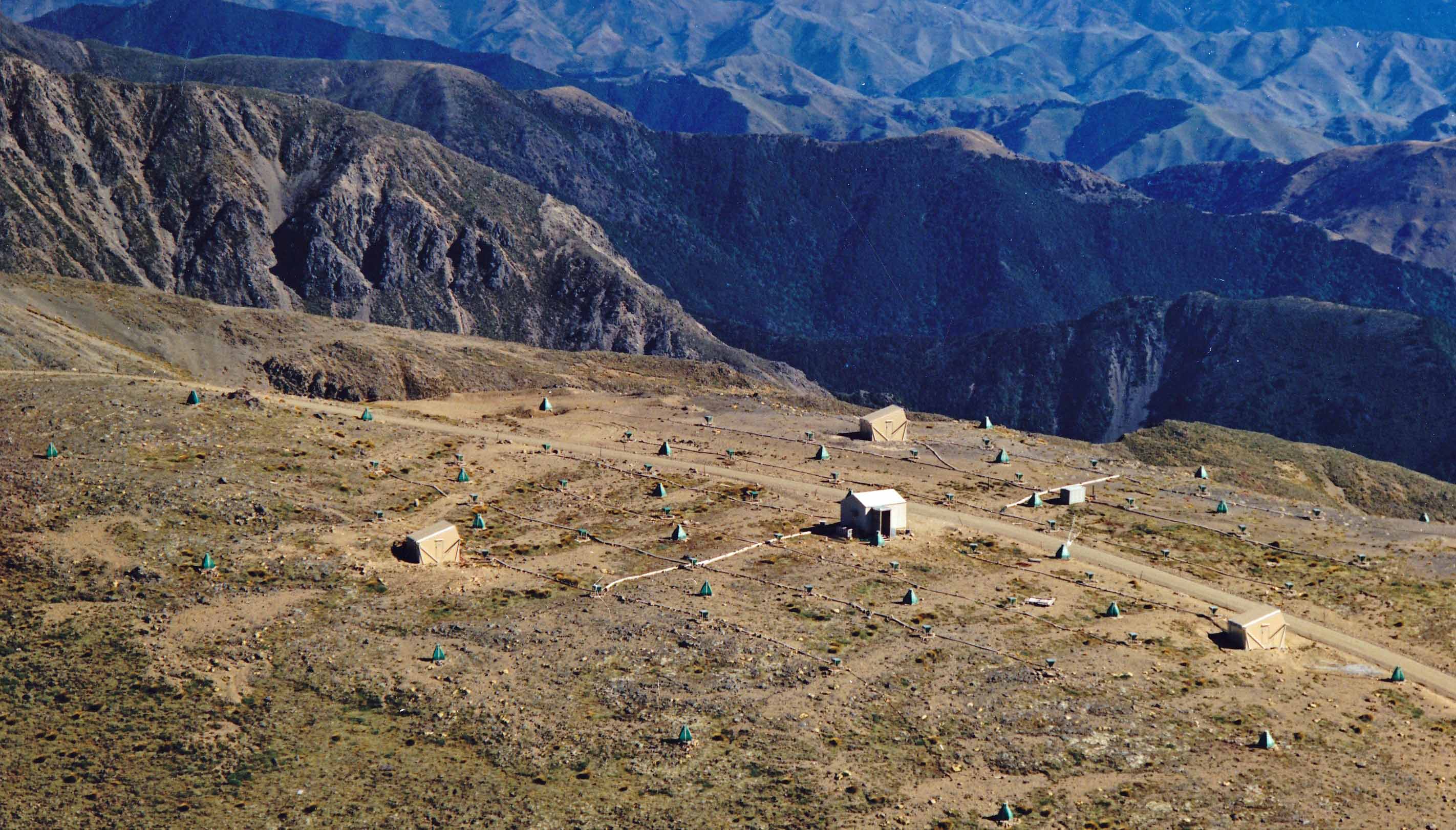 Searched for cosmic rays from SN1987A from 1987 to 1994 – NZ Science Review 69, 3, 2012
1994 – started gravitational microlensing
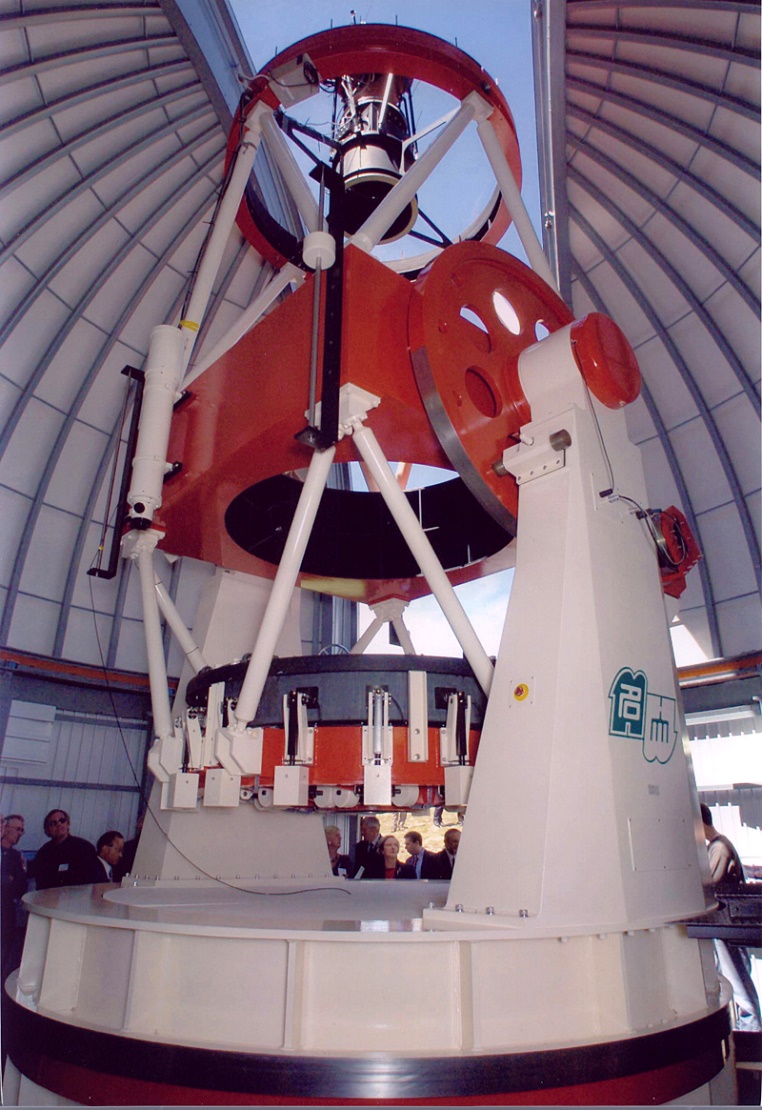 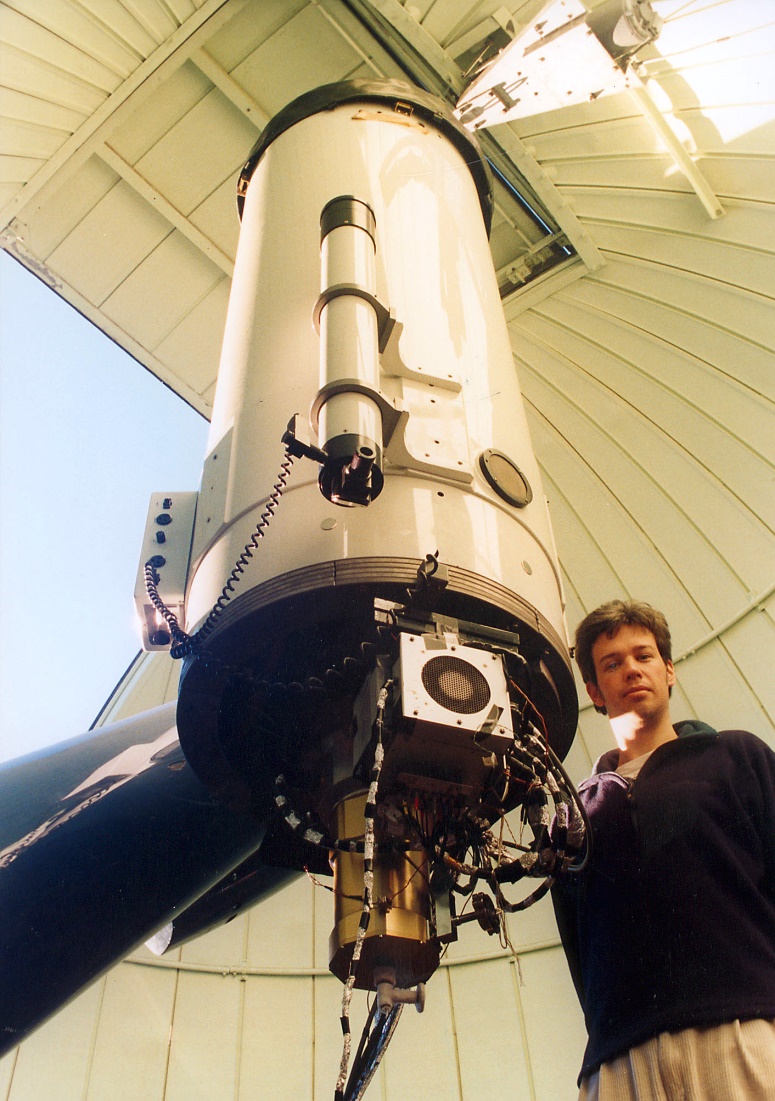 MOA-1 1994-                                     MOA-2  2004-
Watering can for LN2 for MOA1
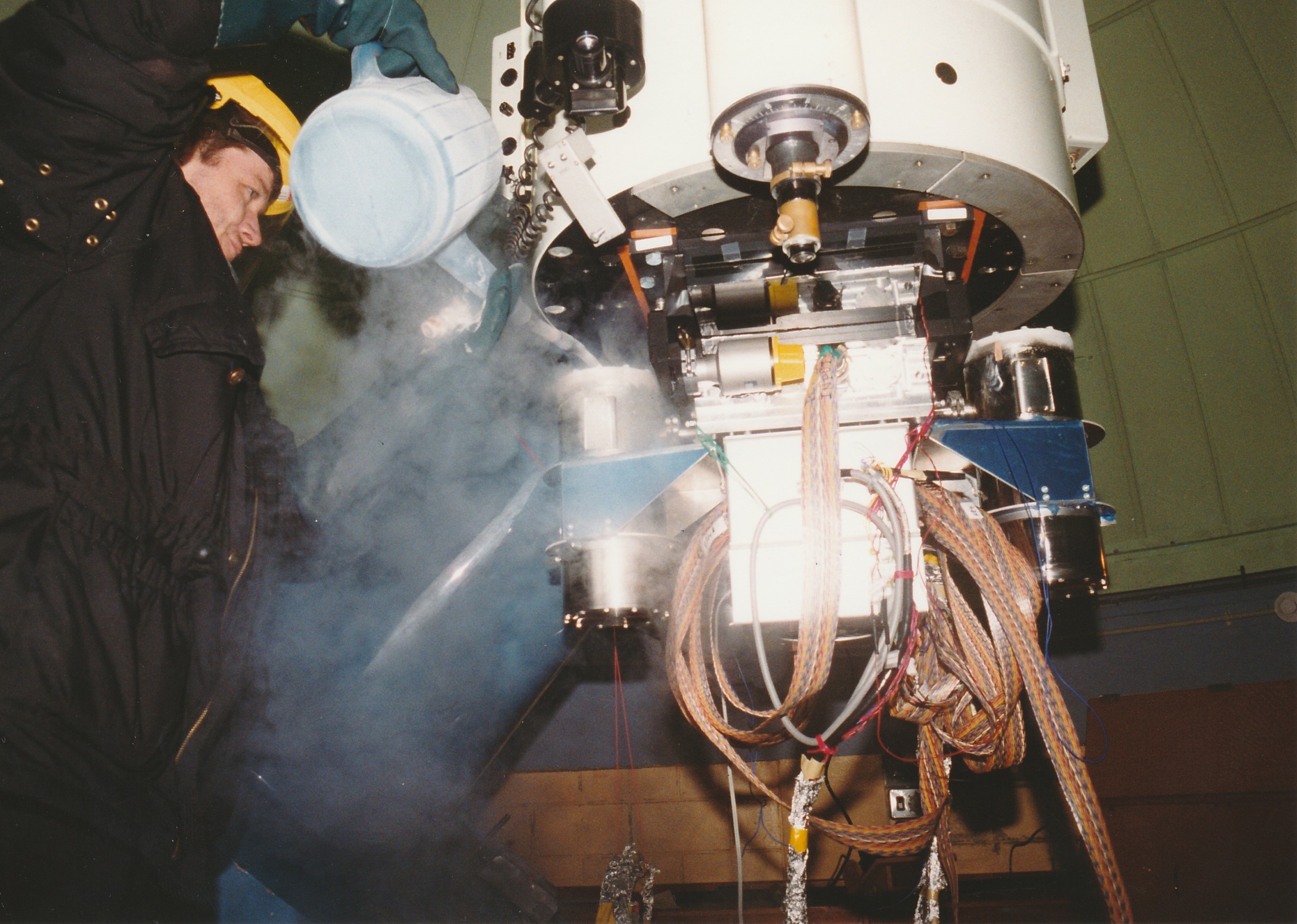 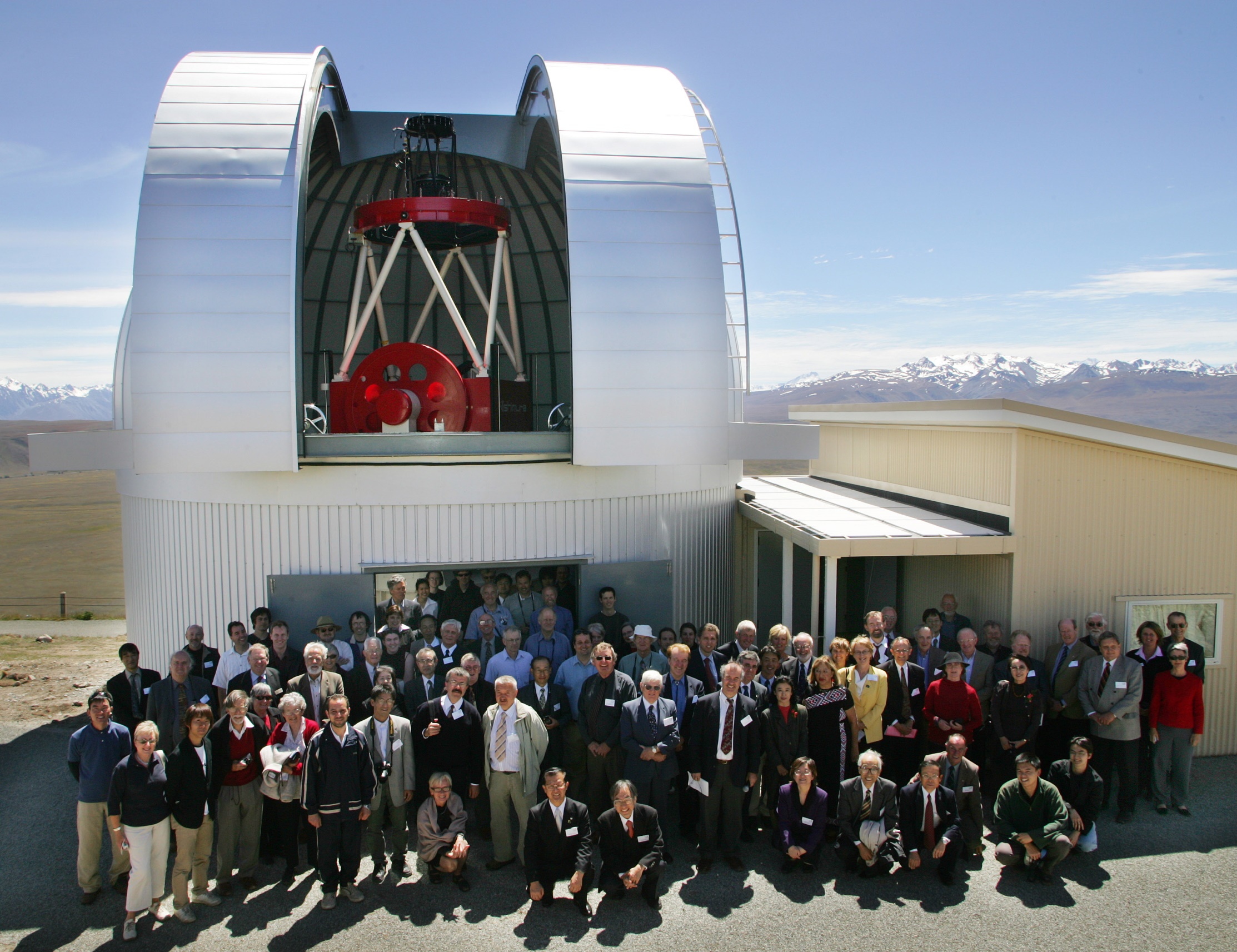 MOA telescope
Opening day
December 2004
The method
Dark objects detectable.
Exoplanet detection – the lens star 
magnifies the source star, and the
planet disrupts the magnified image.
Targets – Magellanic Clouds and the Galactic Bulge
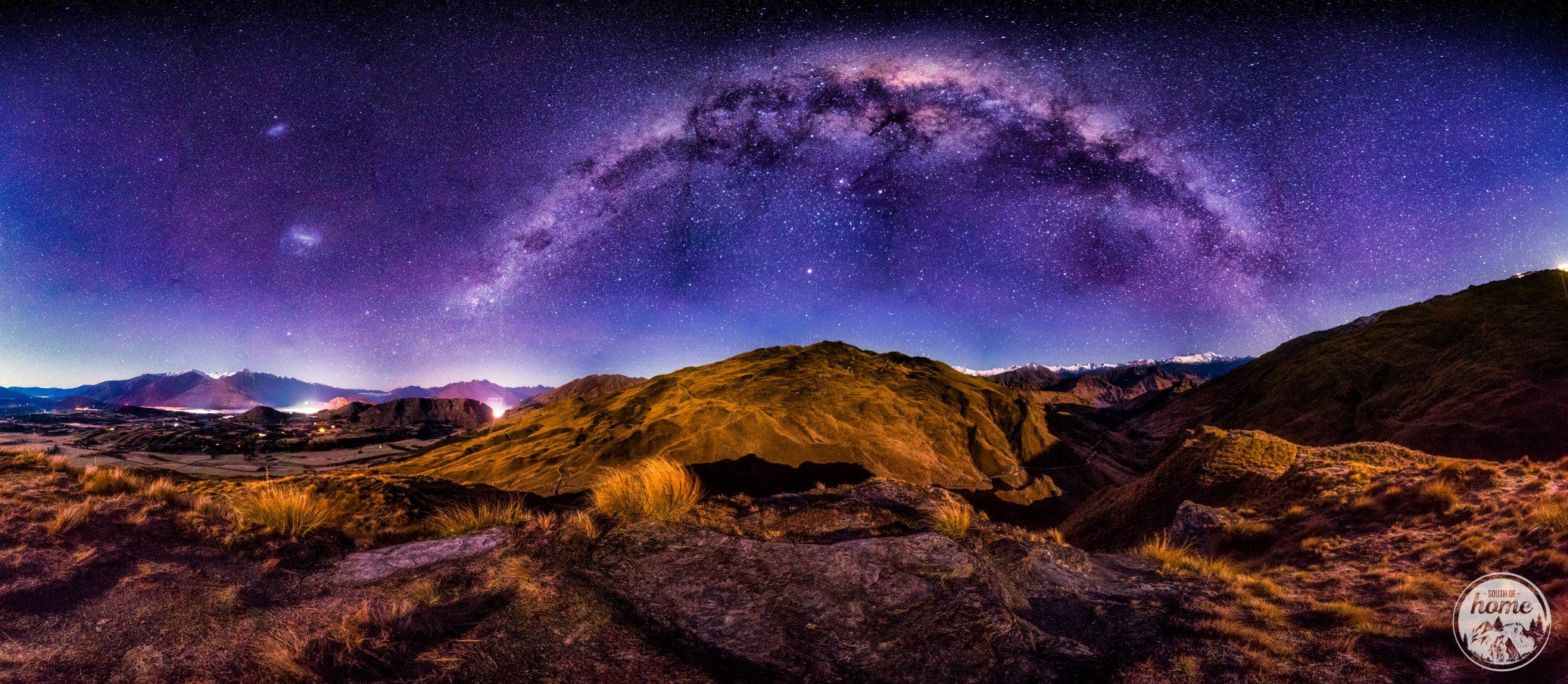 MACHO-95-BLG-30
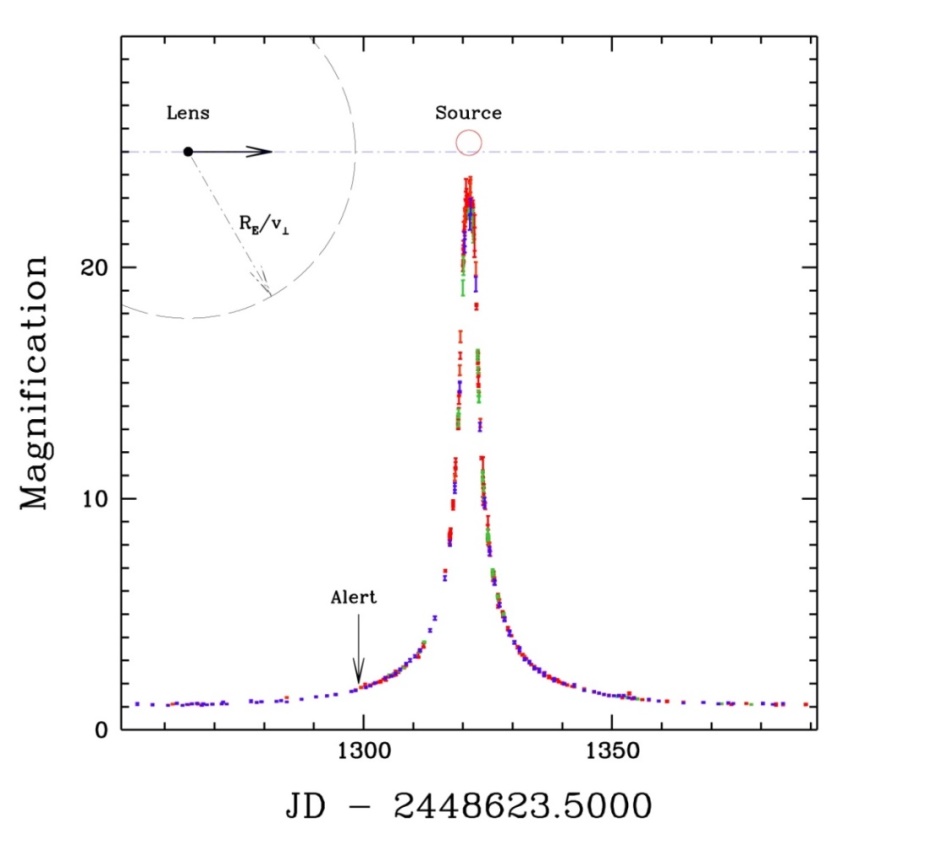 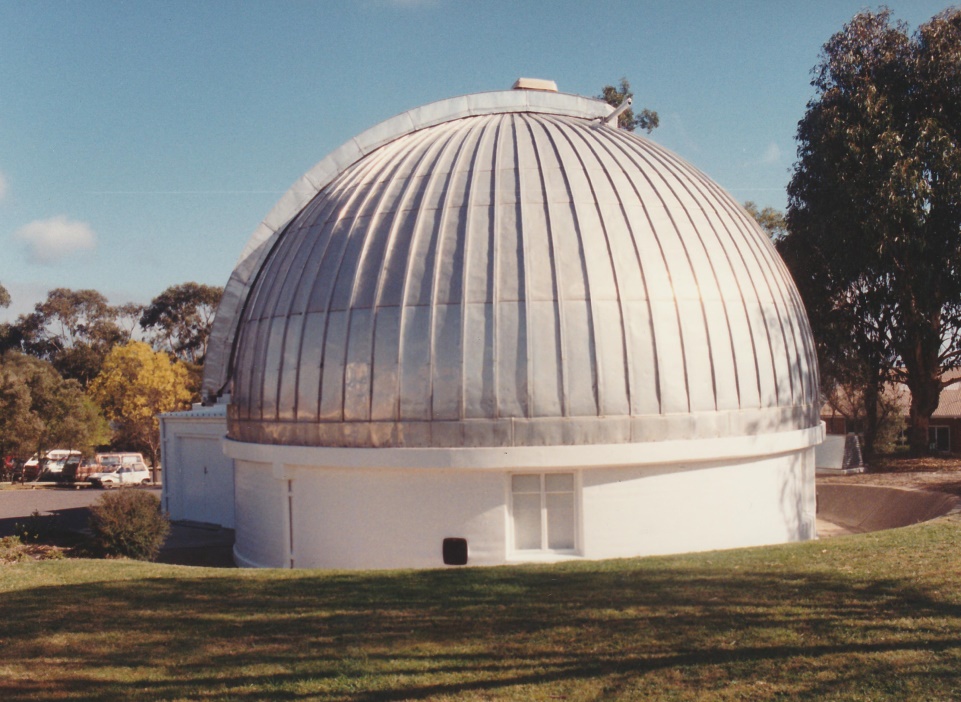 MACHO telescope
First finite source event; resolved a distant star
Alerted by David Bennett
Alcock et al, ApJ 491, 436, 1997
High magnification technique for planets
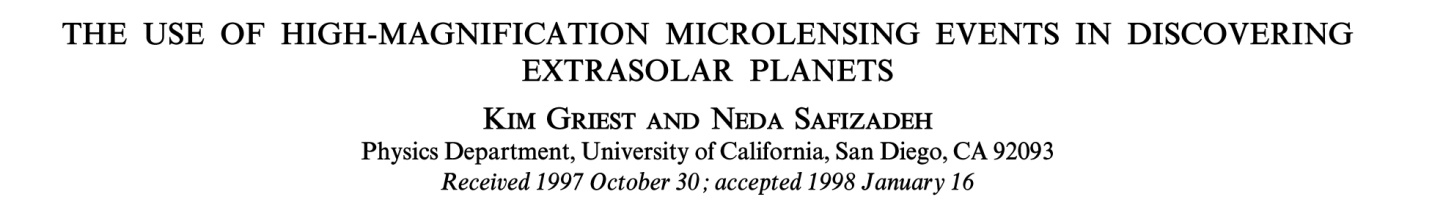 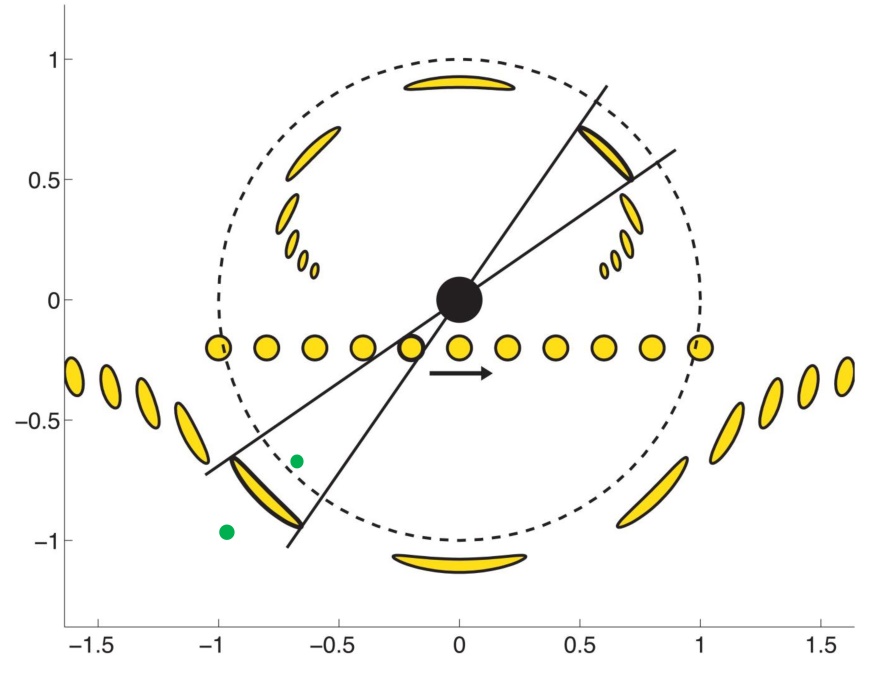 Good sensitivity to planets near the ring. 
Modest requirements on telescope time.
Two solutions, wide and close.
MACHO-98-BLG-35
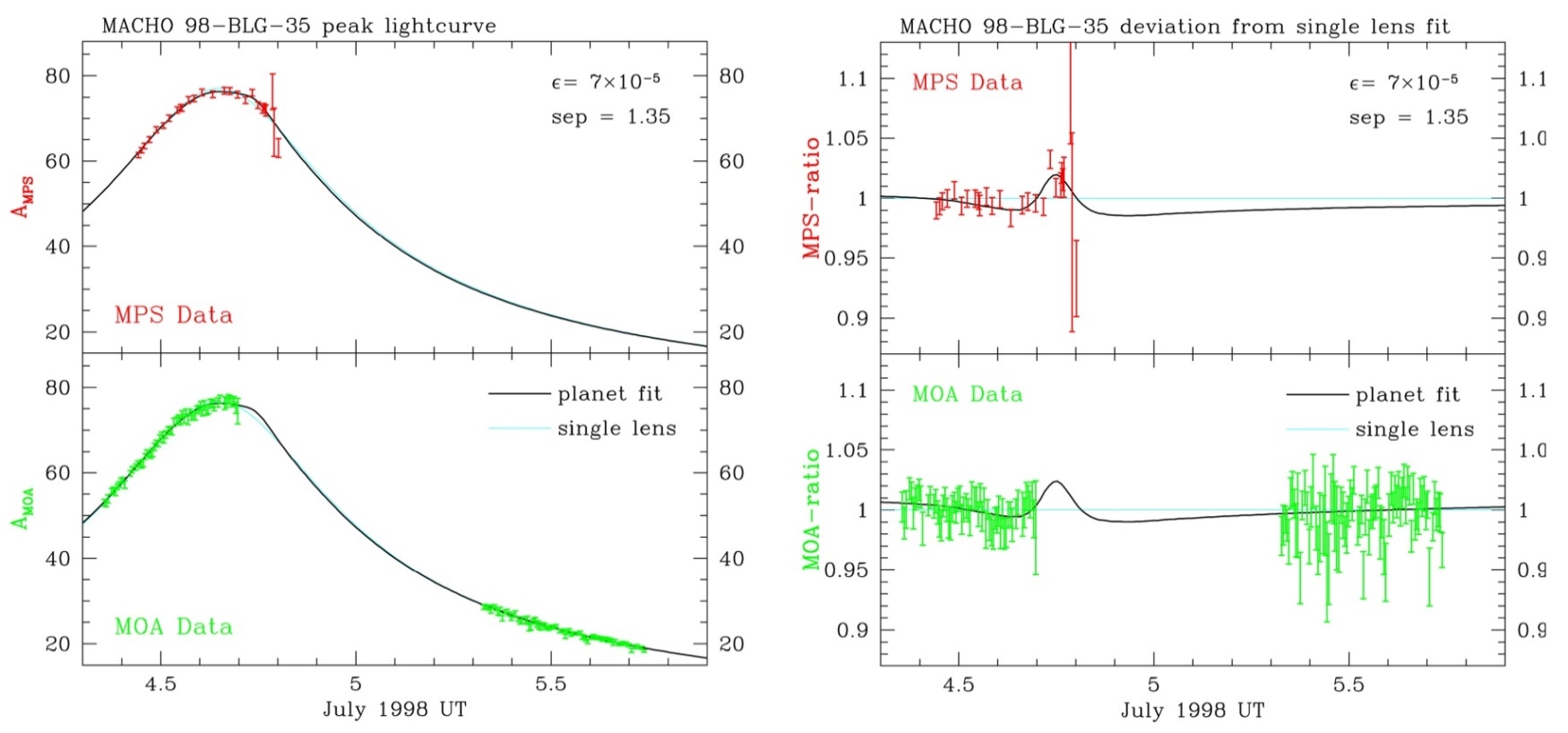 First planet search at high magnification
Alerted by David Bennett
Sun Rhie et al, ApJ 533, 378, 2000
Influential in New Zealand
Ian Bond et al, MNRAS 333, 71, 2002
Nick Rattenbury et al, MNRAS 335, 159, 2002 
Re-analysis?
Difference imaging
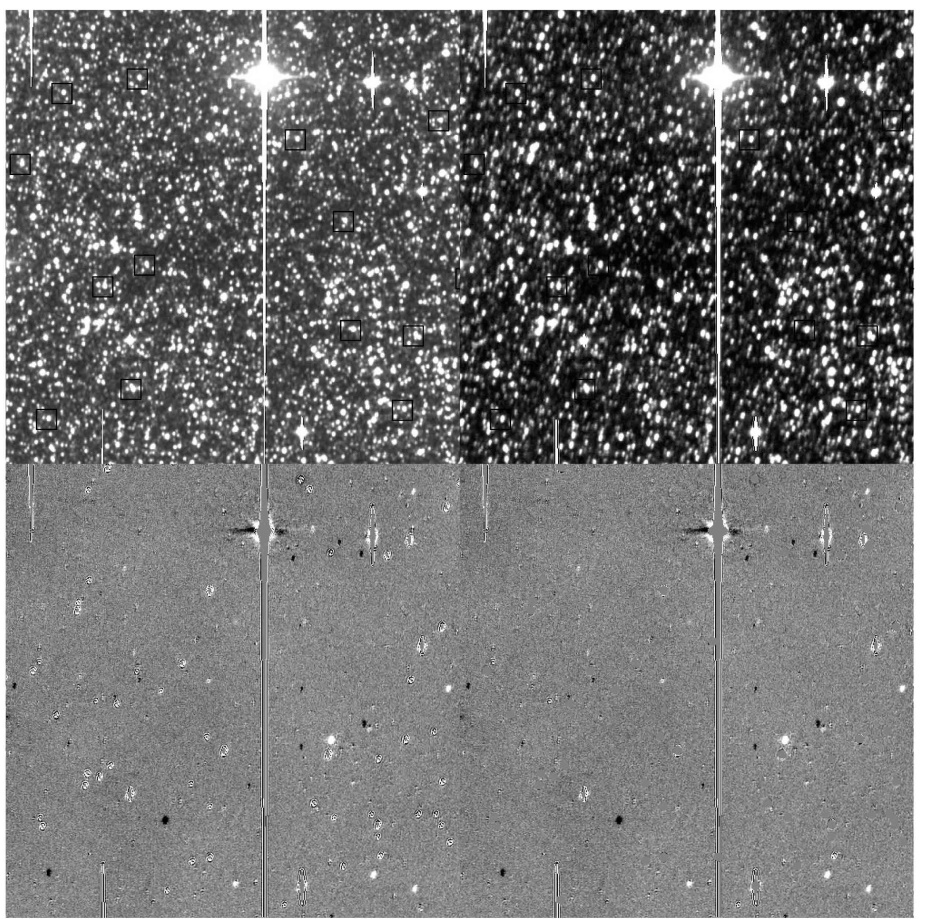 First large scale implementation 
Bond et al MNRAS 327, 868, 2001
(also Wozniak  Acta Astron 50, 201, 2000)
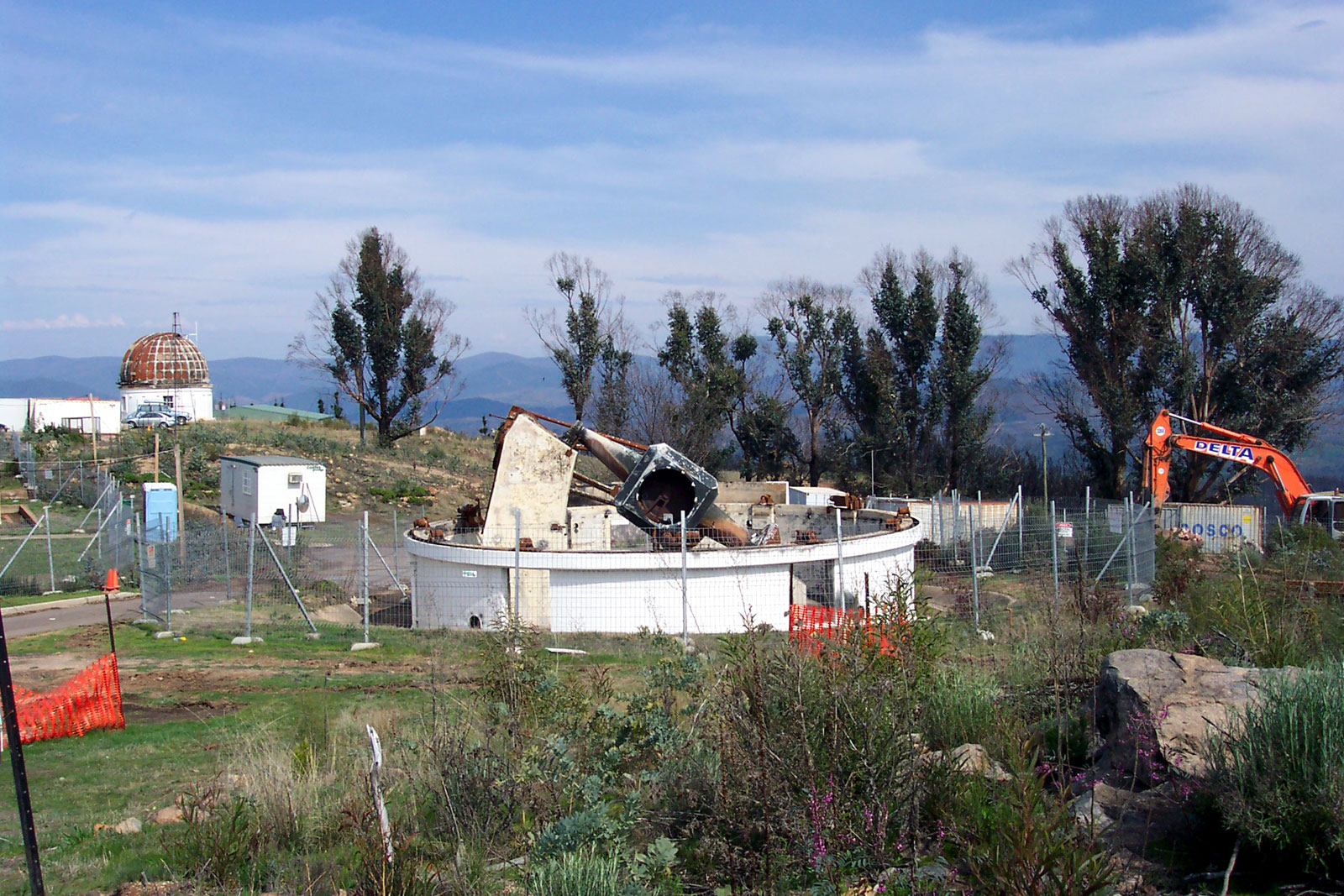 MACHO telescope January 2003
MPS Telescope: 
MSO 74”
First microlensing planet – July 2003
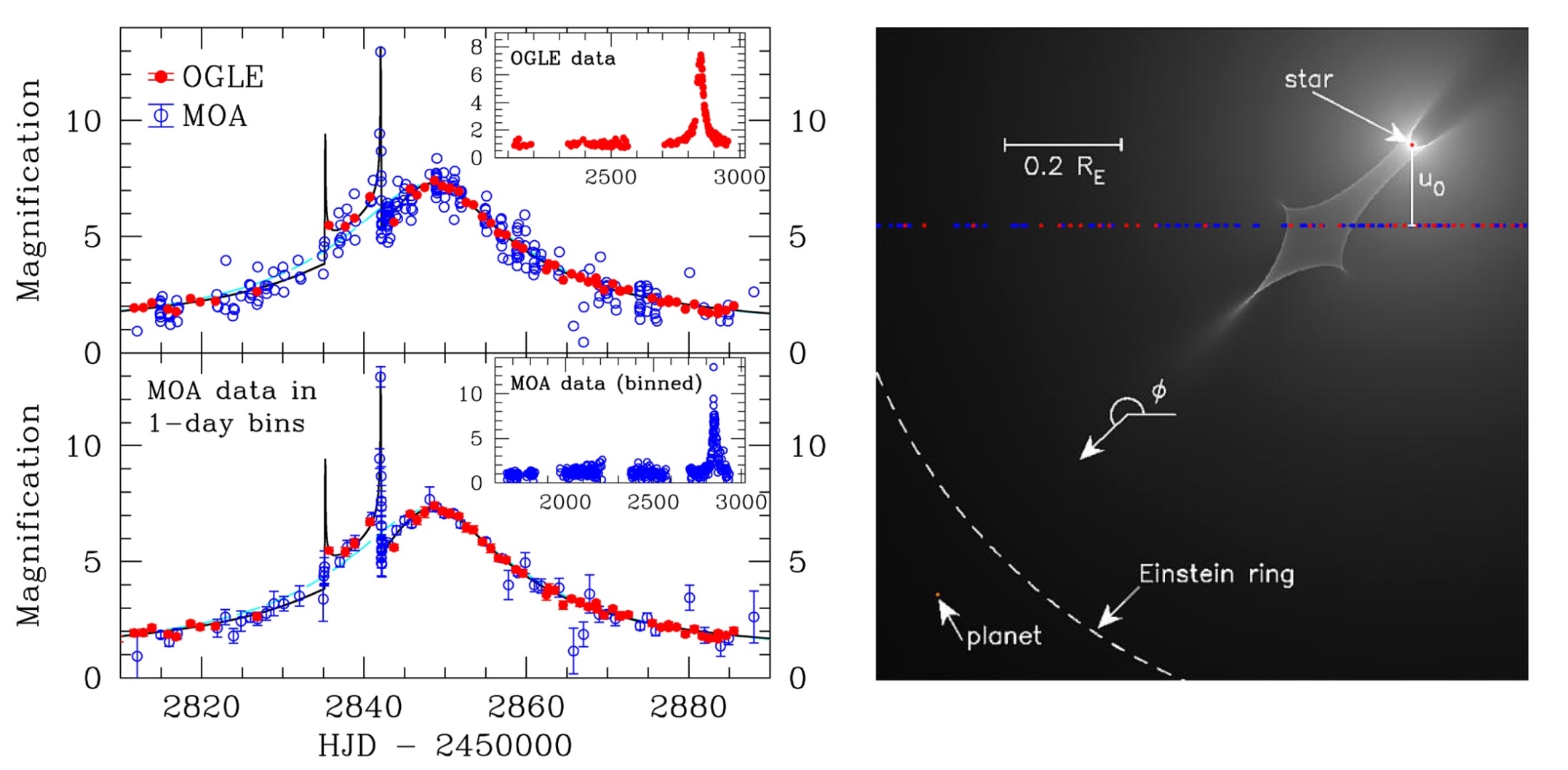 2.8 MJ       0.63 Msolar      4.3 AU
I. Bond et al, ApJL 606, L155, 2004
Race for the highest magnification
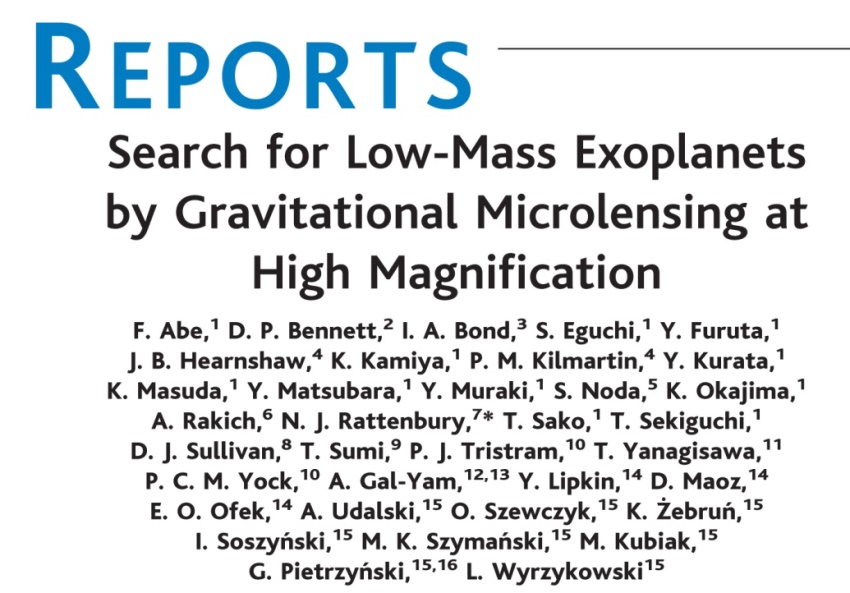 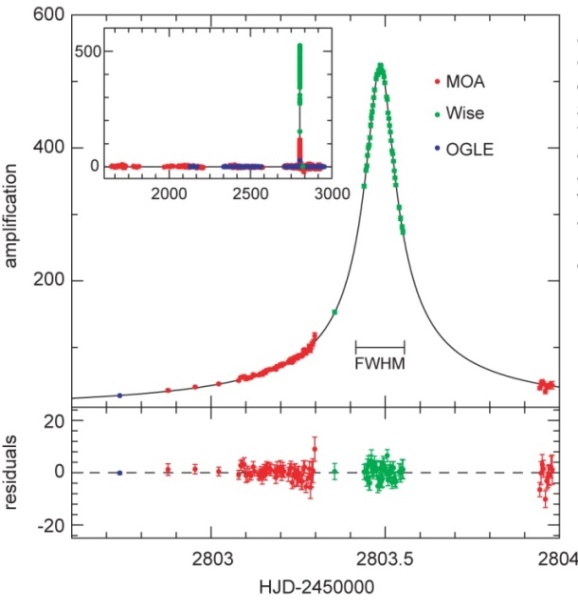 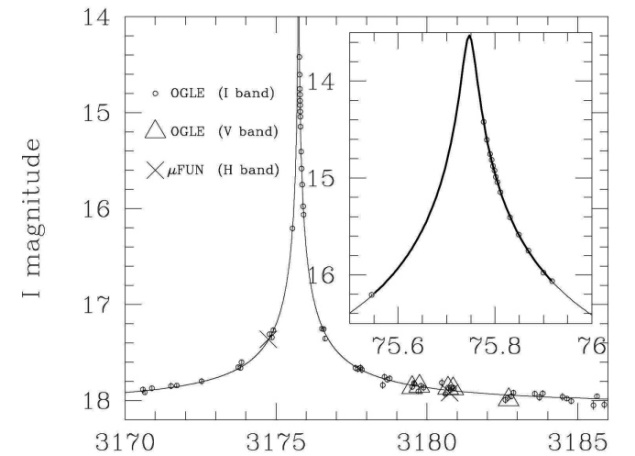 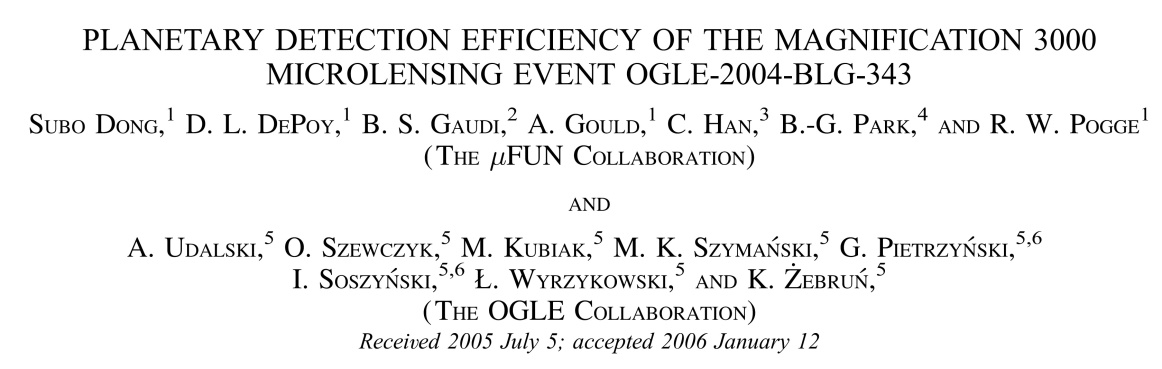 Manchester workshop (2007)
Typical low-mass planet:-  q = 3 × 10-5    ρ = 0.001      θ = 60°       d = 0.9
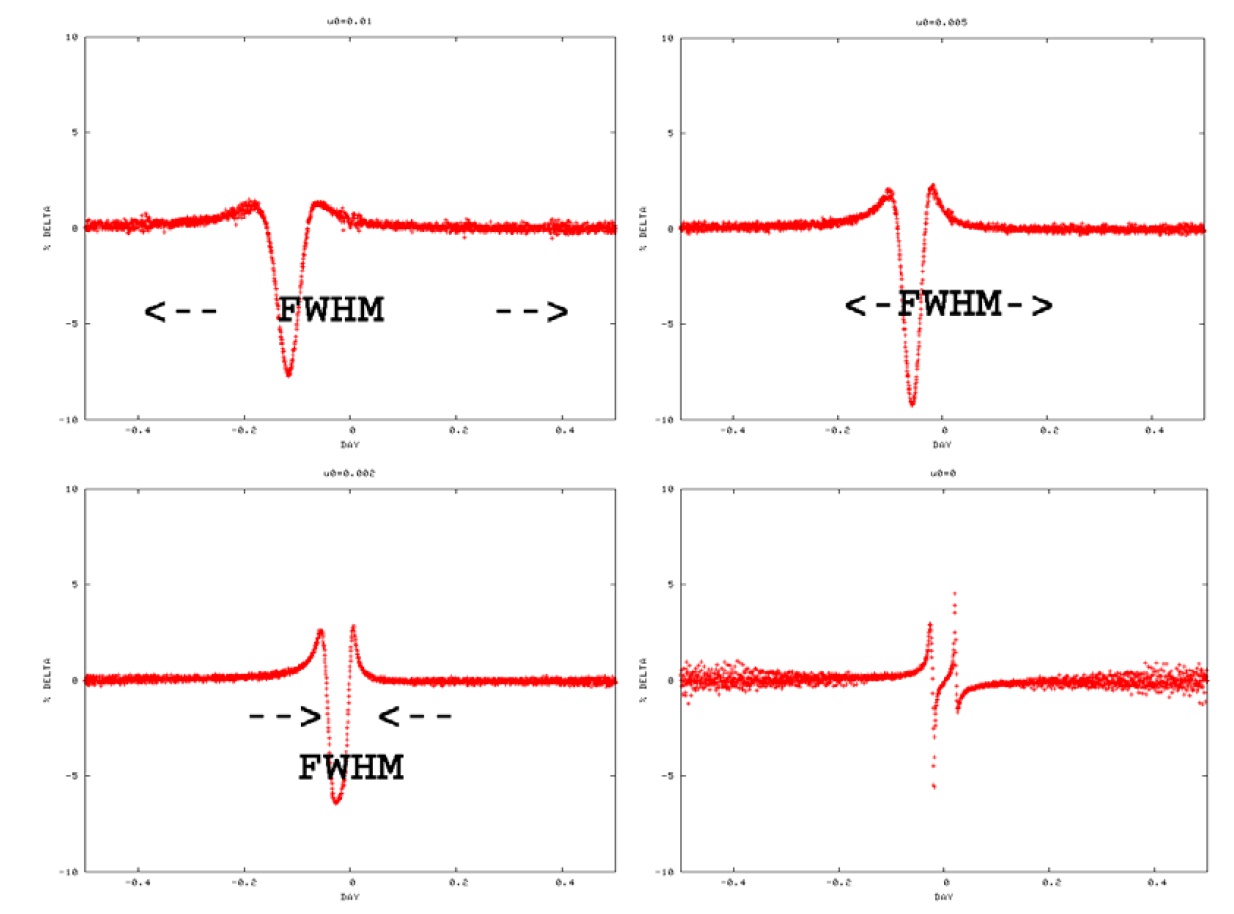 Amax = 100                              Amax = 200
8%                                            9%
Amax = 500                            Amax = 2,000
6%                                          4%
Moderately high magnification adequate.
More events.
Multi-planets detectable.
Small response at highest magnification due to cancellation effect.
P. Yock, arXiv:0805.1775
Loss of sensitivity at highest magnification
High magnification                                    Highest magnification (Liebes PR 1964)
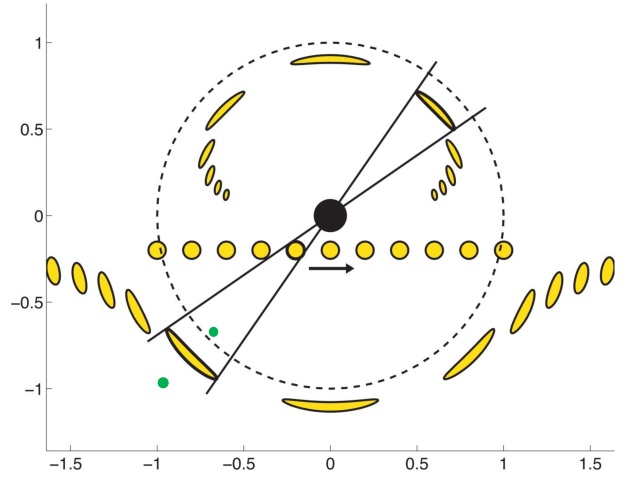 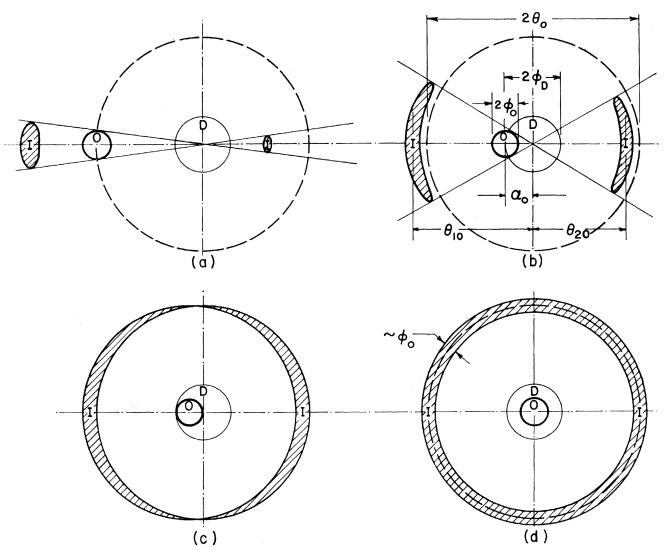 -ve
+ve
If the source star threads the 
lens system (star plus planet)
the perturbation is positive, and 
vice versa. No cancellation occurs.
For highest magnification, the 
perturbation switches from positive
to negative (or vice versa) and severe
cancellation occurs
Dependence on hour angle
Consider a super-Earth at d=0.9 rE  at various angles:-
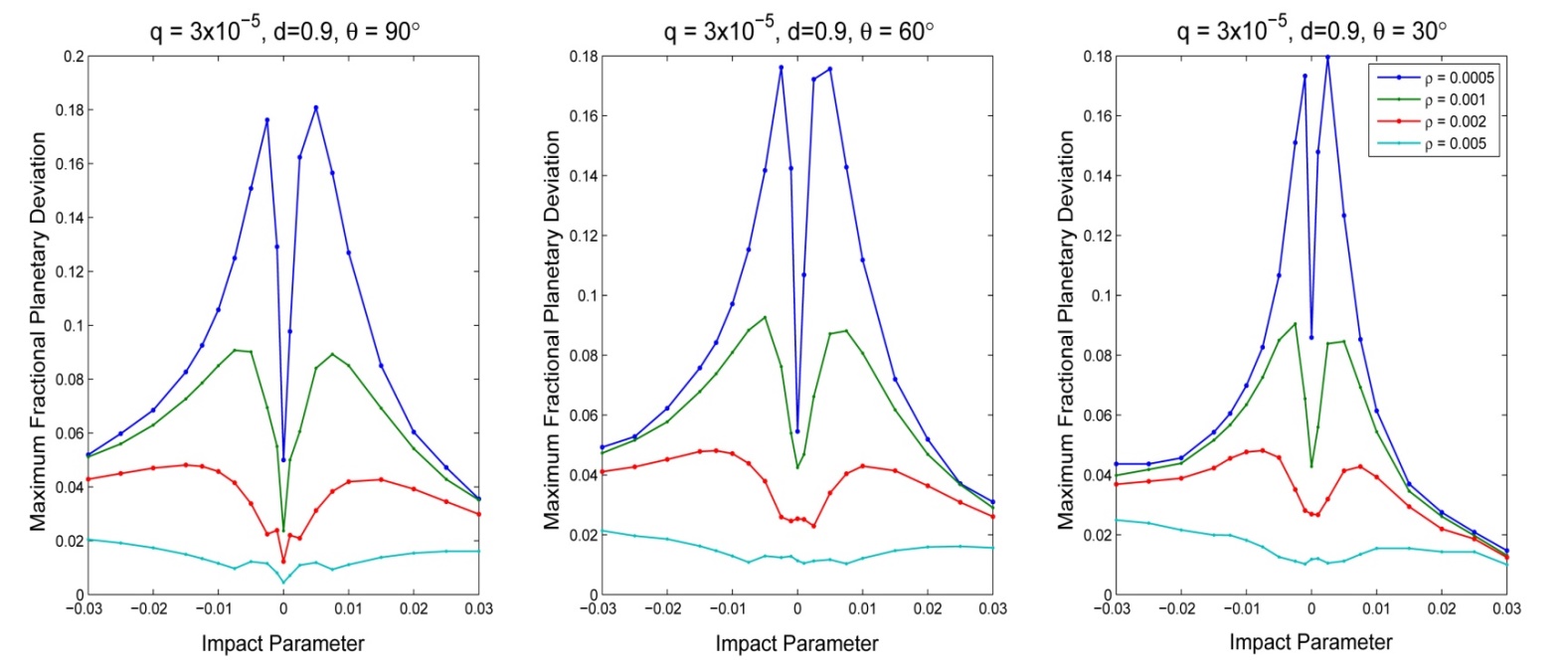 ρ = θs/θE
The dependence on θ is flat from 30° to 90°:-
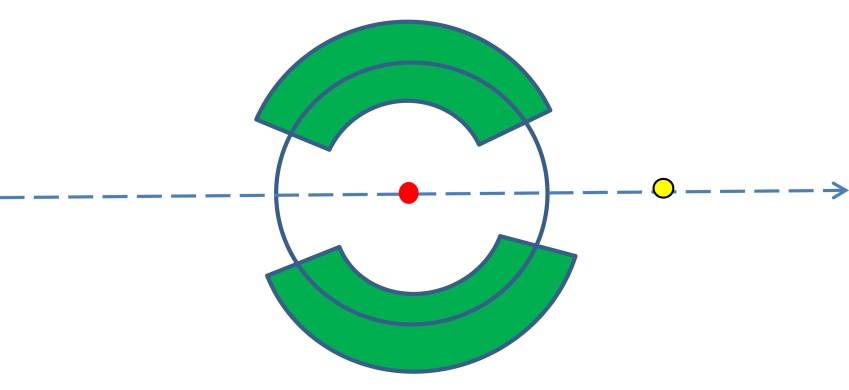 planet
θ
source
lens
?
Dependence on separation?
Dependence on separation
Follow Abe et al (MNRAS 431, 2975, 2013) or Han (ApJ 691, 452, 2009):-  

Assume magnification ~ 100 needed to conduct 1% photometry 
      on solar-like stars in the bulge
Assume ~ 4% perturbation sufficient for planet detection
Find ‘typical’ events for Neptunes, super-Earths and Earths
Typical detections
Earth                                Super-Earth                             Ice-giant
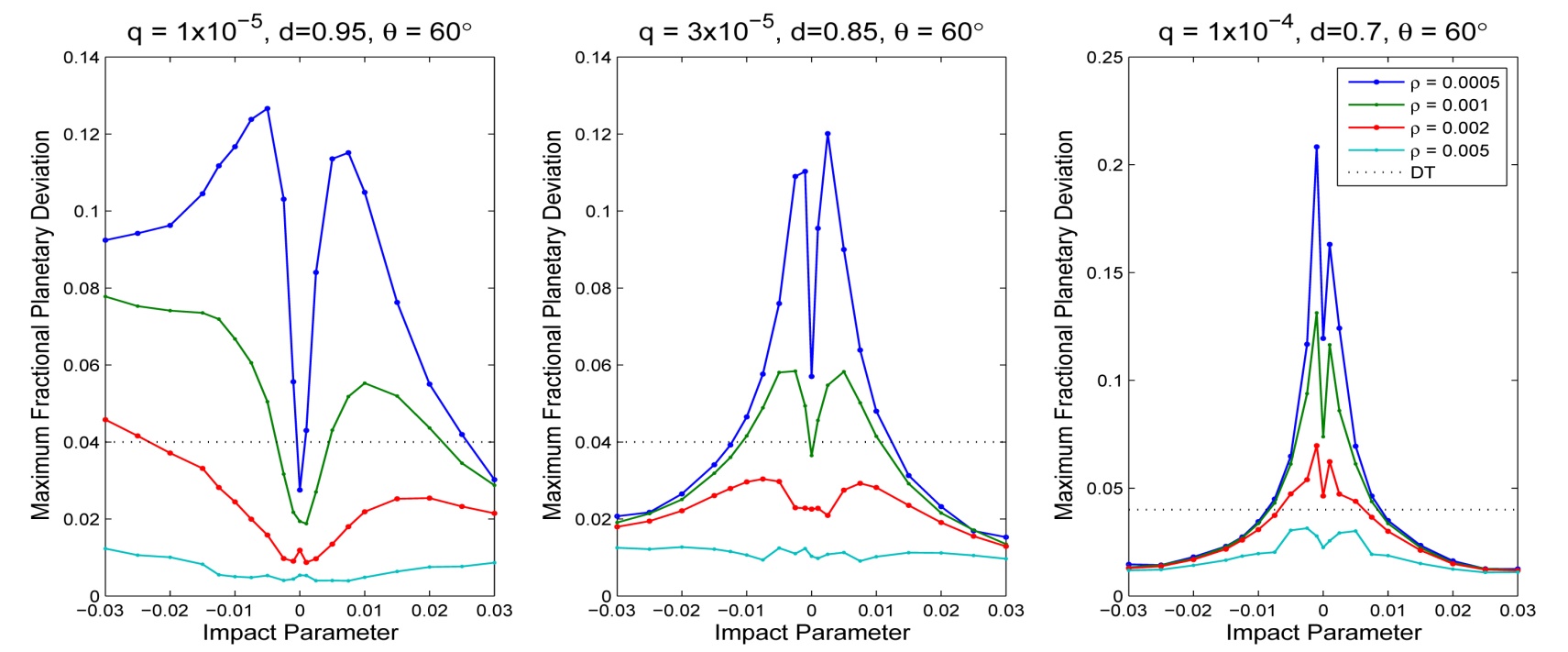 “In hunting for the lowest mass planets it will therefore be 
advantageous to monitor events with the broadest range 
of magnifications possible.”        Abe et al, MNRAS 431, 2975, 2013

Co-operative effect between stellar and planetary caustics.
Planetary magnification maps
q=10-4; d=0.95                                                q= 3×10-5; d= 0.9                                            q=10-4; d=1.05
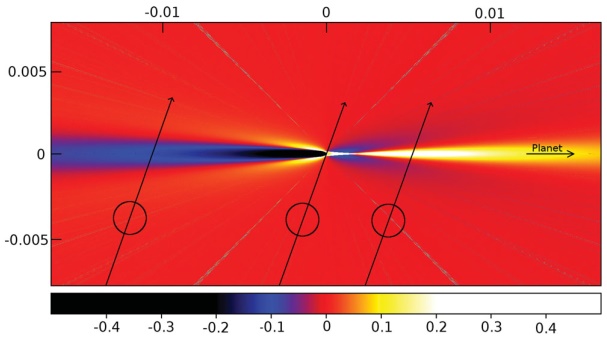 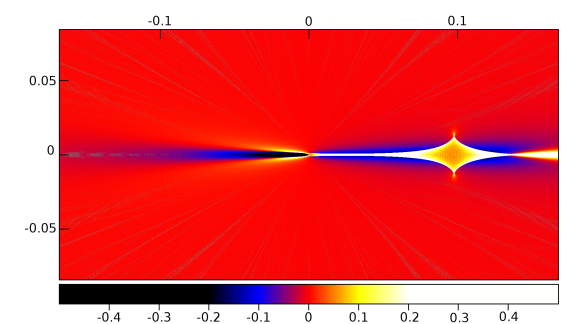 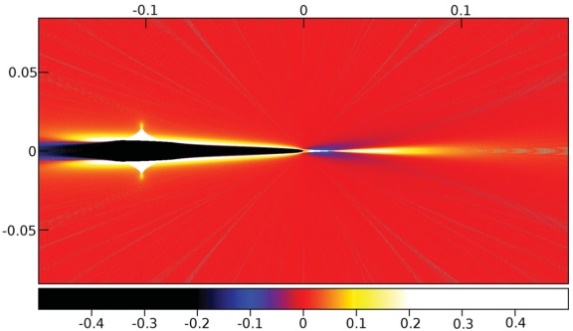 (all colours except       easily detectable)
MB09266                                                                  OB150966                                                   OB161195
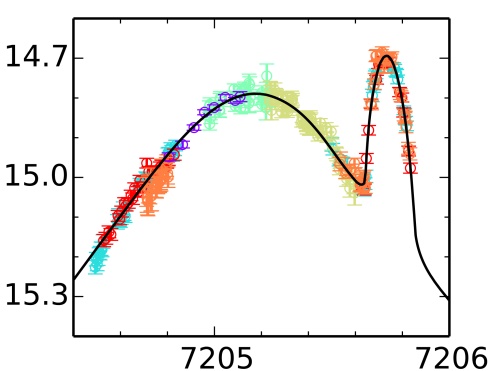 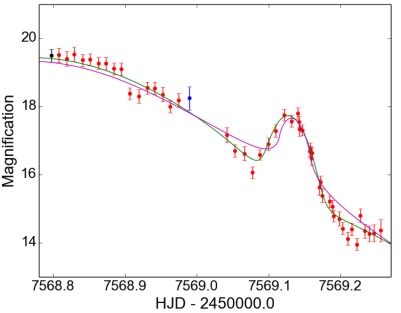 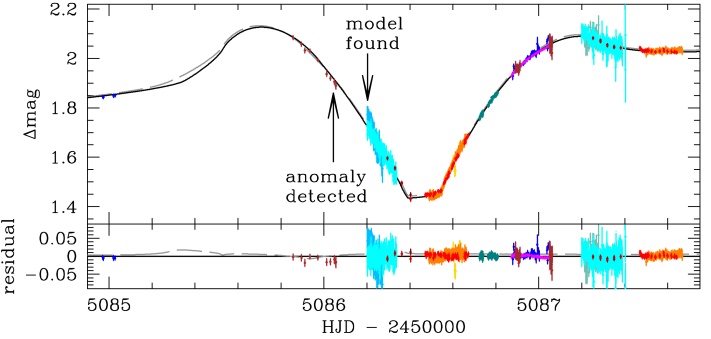 mass = 10 m                                                       21m                                                     2m
Y. Muraki et al,                                                R. Street et al,                                       I.Bond et al     
      ApJ 741, 22, 2011                                          ApJ 819, 93, 2016                      MNRAS 469, 2434, 2017
Fermi’s two approaches to physics
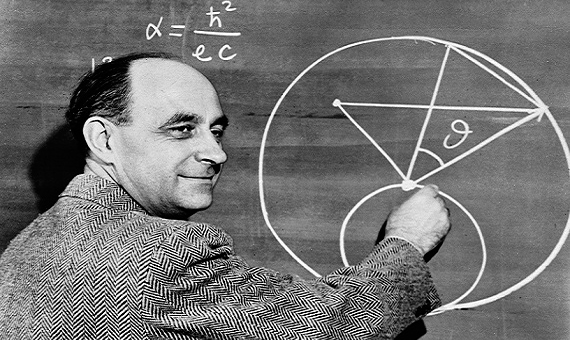 “The Pope of Physics” 
P. Yock, Nature 540, 199, 2016
A precise and self-consistent mathematical formalism – inverse ray shooting in the source plane (inverse ray shooting goes from image plane to source plane)
A clear physical picture of the process being calculated  – Fermi’s preference – the lens plane picture of microlensing 
Follow Fermi  - but ignore his (incorrect) equation above for the fine structure constant
Image plane picture
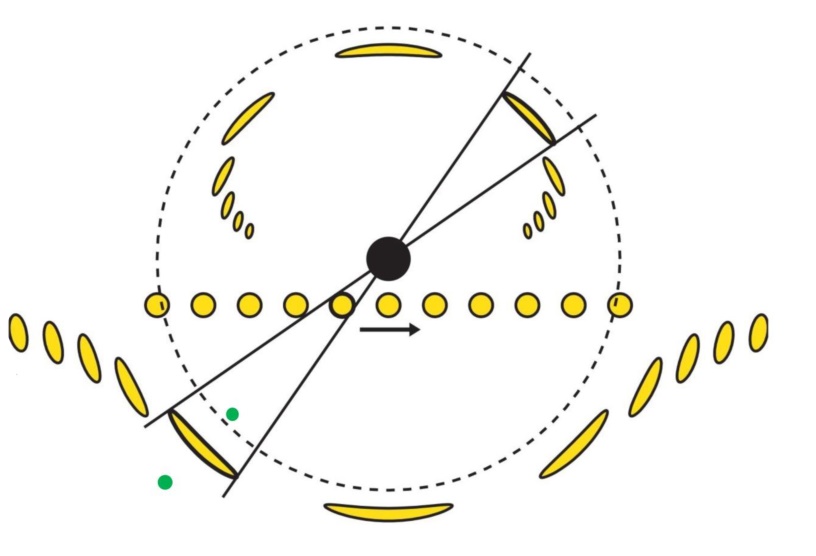 The hour angles of the source star and a planet coincide when a planetary perturbation occurs. 
                                                    θ = tan-1 u0tE/(tp – t0)  ………………………………………………………(1)
The duration of a planetary deviation is the time required for an arc to slide by the planet (Abe et al MNRAS 2013) and determines the Einstein radius.
                                                    tw ≈ 3 ρ tE = 3 t* …….…………………………………………………………(2)
Wide and close planetary solutions satisfy a modified Griest/Safizadeh symmetry 
                                                (swide – darc).(sclose – darc) = 1 .…………………………………..…………….(3)
where darc = ± u0/2 sinθ is the separation of an exterior/interior arc from the ring.
Check with OB150966 (mag = 87)
tw = 0.25d
3ρtE = 0.24d  

θ =  50.5°
tan-1u0tE/(tp-t0) = 50.5°
swide – darc = 1.115 – 0.007 = 1.108 and
(sclose – darc) = (0.909 – 0.007) = 0.902 

Hence (swide – darc).(sclose – darc) = 0.999 
But swide . sclose = 1.014 ± 0.005.

R. Street et al, ApJ 819, 93, 2016 


(NOTE: darc =  u0 /2 sin θ  from Liebes 1964)
tW
t0
tp
lens axis
source 
track
θ
OB061195/MB06350 (mag = 19)
tw = 0.09 d
3t* = 0.10 d

θ = 55.3°
tan-1u0tE/(tp-t0) = 50.0°

swide -  darc  =  1.070 – 0.033 = 1.037
sclose  -  darc = 0.996 – 0.033 = 0.963

Hence (swide – darc).(sclose – darc) = 0.999 but 
swide .sclose =  1.066 ± 0.011. The correction term is highly significant. 

The distance of the planet from the arc is 
≈ 0.037 rE for both solutions. Hence the good sensitivity to a low mass planet. 

50% of the FWHM was monitored by MOA at a duty cycle of 10%. 90% of the FWHM was monitored by KMTNet at a duty cycle of 20%.
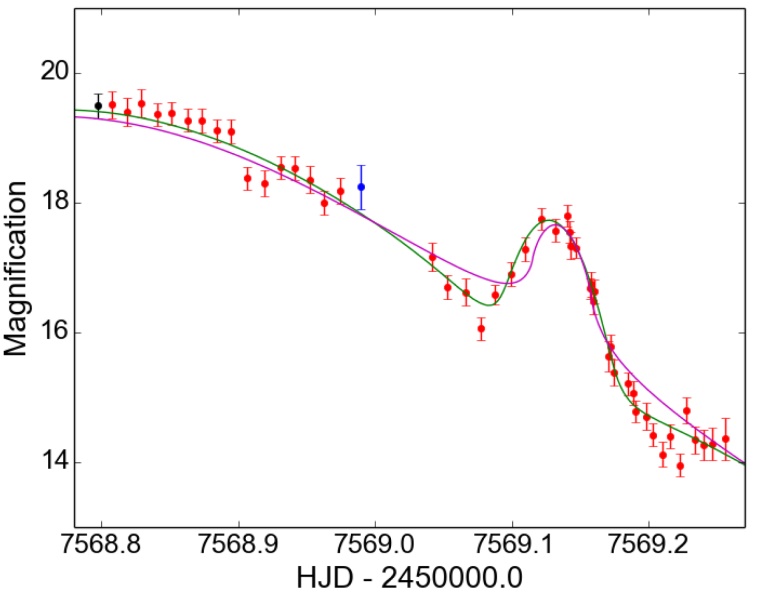 planet
binary source
I. Bond et al, MNRAS 469, 2434, 2017
Two planet system  ̶  OB120026 (Amax= 106)
tw1 = 0.6d
tw2 = 0.7d
3t* = 0.5d

θ1 = 73°
θ2 = 29° 
tan-1 u0tE/(t0 – tp1) = 71°
tan-1 u0tE/(t0 – tp2) = 33°

s1w – d1 = 1.039
s1c – d1 = 0.962
(s1w – d1).(s1c – d1) = 0.999
but s1w.s1c = 0.990 ± 0.002

s2w – d2 = 1.247
s2c – d2  = 0.802
(s2w – d2).(s2c – d2) = 1.000
but s2w.s2c = 1.021 ± 0.008
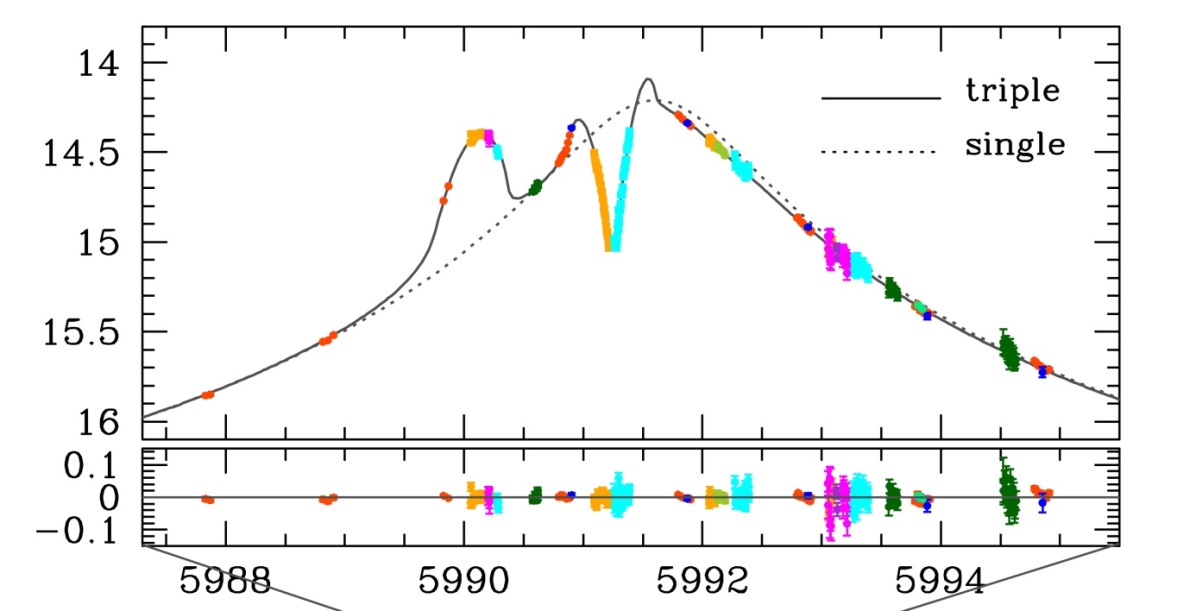 Planet 2
Planet 1
C. Han et al, ApJ 762, L28 (2013)
C. Han et al, ApJL 762, L28, 2013
Physical interpretation of high mag planets
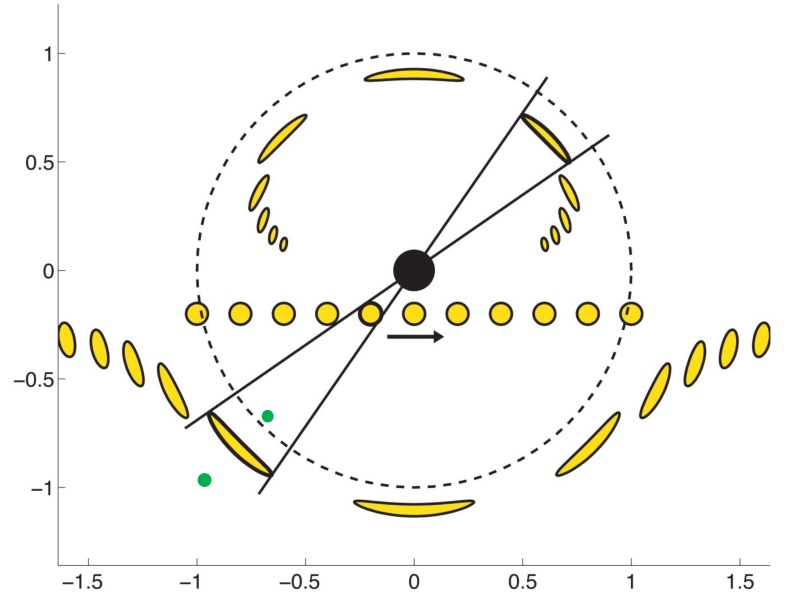 The planet perturbs an arc as it passes by.
Incomplete but physical picture of the process.
Wide and close solutions symmetrical about an arc, not the ring. 
Full solution requires inverse ray shooting
Planets close to the ring are more complicated, e.g. OB05169.
Einstein arcs for OB161195
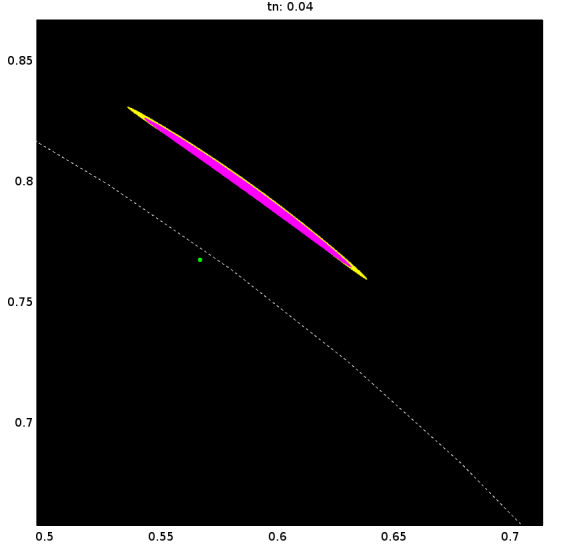 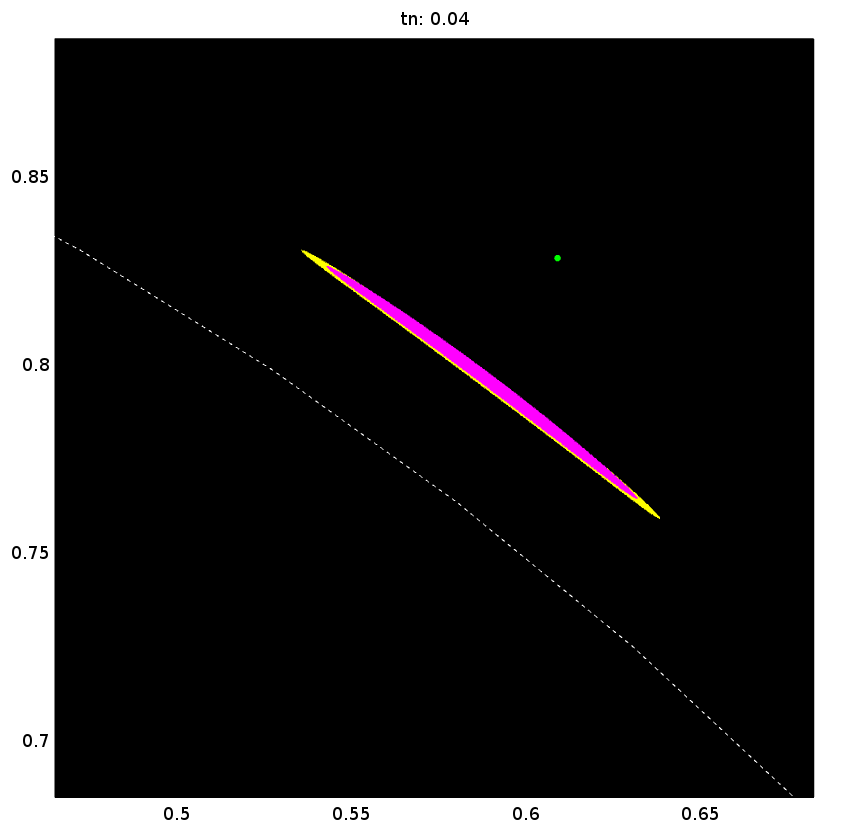 The exterior Einstein arcs for the close and wide solutions (yellow) and for the best planetless fit (magenta) to OB161195 at the peak of the planetary perturbation. The arcs approximately bisect the line joining the two  solutions.
Arcs by Nicholas Rattenbury
Measuring planetary mass function at low mass
Assume continuous observations made of the FWHM with 1-2m telescopes:-
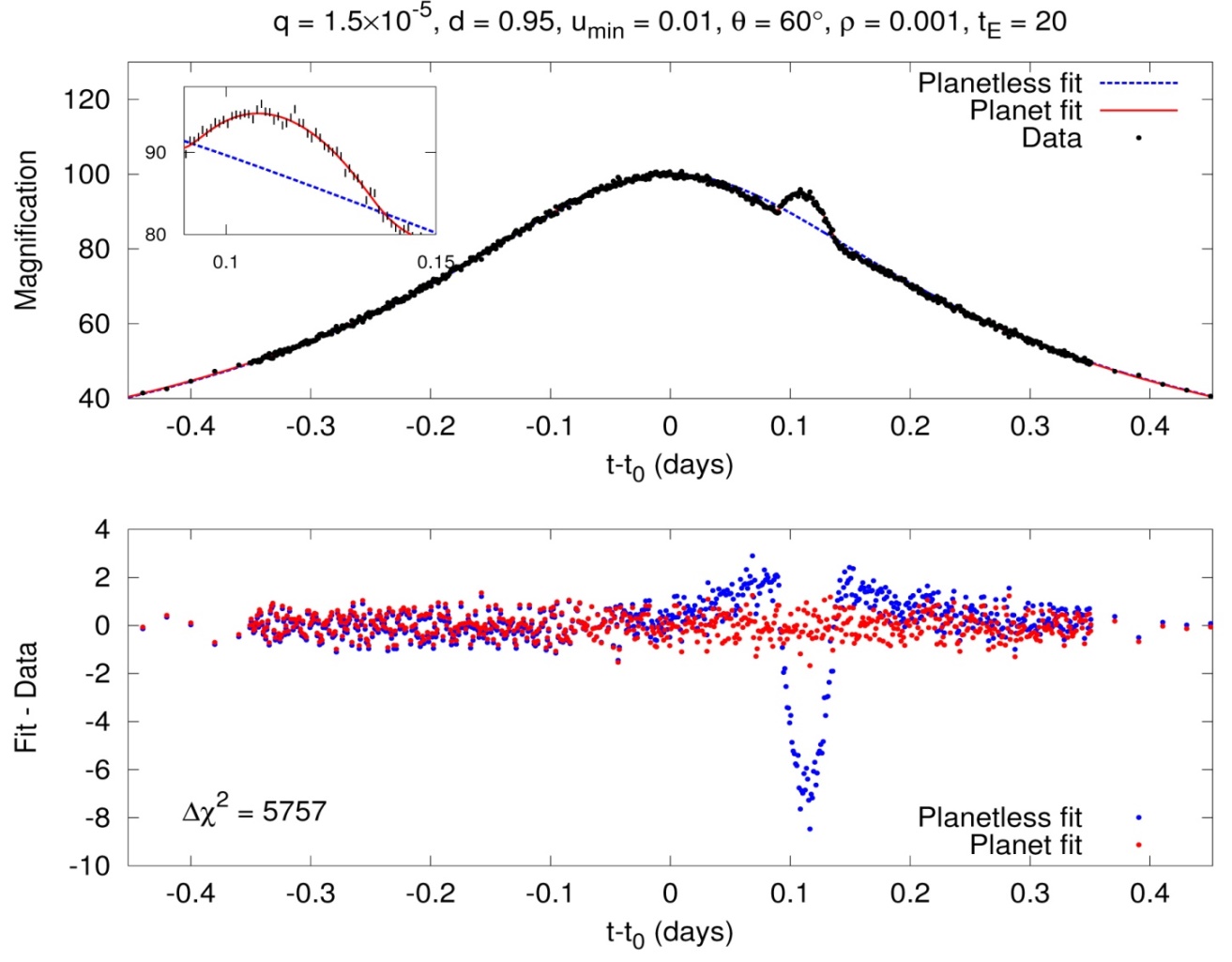 Modelling by Lydia Philpott
Detection efficiency
1350 trials:-
u0 :     6 values      ± .02, ± .01, ±.005
tE :      3 values      10 days, 20 days, 30 days 
ρ  :      3 values      .0005, .001, .002
q  :      5 values      1.5, 2.5, 3.5, 4.5, 5.5 × 10-5 
s  :       5 values      .95, .85, .75, .65, .55
α :       1 value        60⁰  (for 30⁰ < α < 90⁰)
Follow-up data:    1 measurement every .001 day in FWHM at MOA cadence and precision in fair weather 
Found fraction of events with Δχ2 > 300
Abe et al, MNRAS 431, 2975, 2013
Typical results
Planet mass  q = 5 × 10-5 
Planet distance  0.6  <  s  <  1.7  
Planet angle 30⁰ < α <  150⁰ 
                or  210⁰ < α < 330⁰
Detection efficiency   ̴ 75%
Planet mass  q = 2 × 10-5 
Planet distance  0.8  <  s  <  1.25  
Planet angle 30⁰ < α <  150⁰ 
               or  210⁰ < α < 330⁰
Detection efficiency   ̴ 80%
Ideal for exploring the central regions (approx 2-4 AU) of planetary systems.
Examples: first two high mag planets
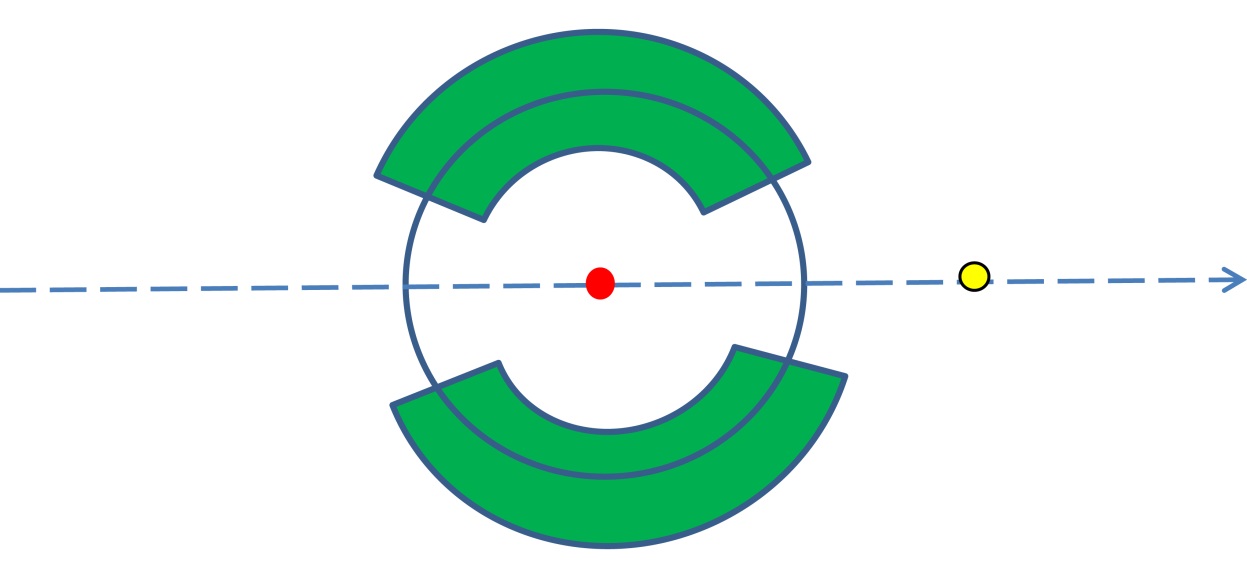 OGLE-2005-BLG-071    q = 0.0071     s = 1.29
OGLE-2005-BLG-169    q = 6 × 10-5    s = 1.02
More examples
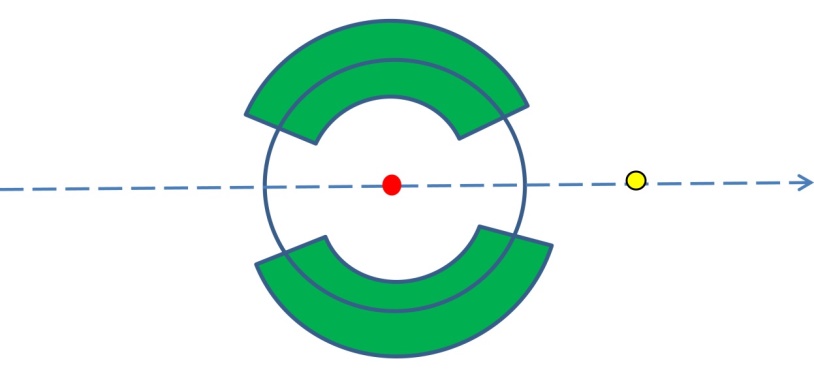 OB150966






OB120026





OB161195
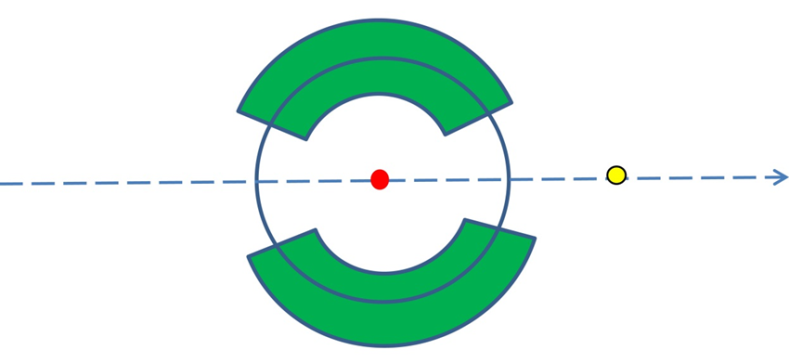 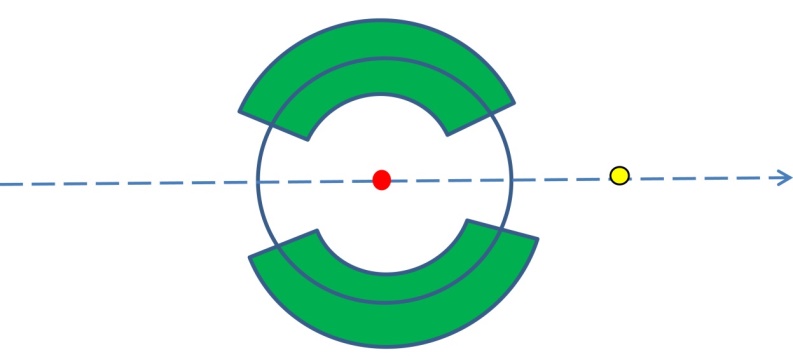 The planet mass function beyond the snowline
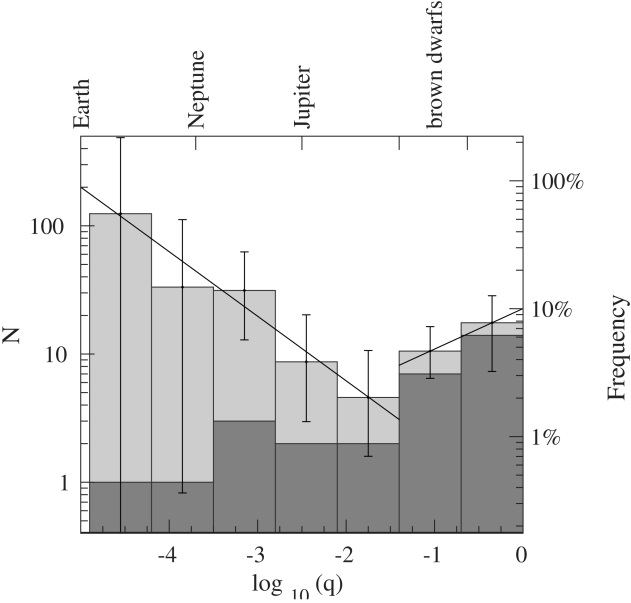 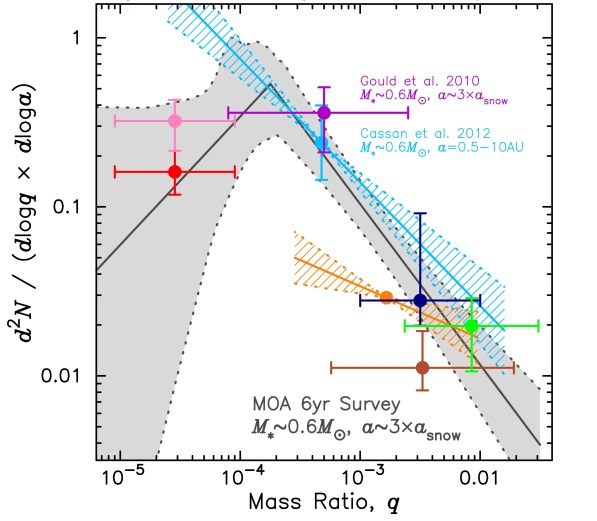 PLANET, Cassan et al,                   
  Nature 48, 167, 2012
OGLE-MOA-WISE
Shvartzvald et al 
MNRAS 457, 4089, 
2016
MOA, Suzuki et
al, ApJ  833, 145
2017
Need more data at low masses
Few detections at low mass
OGLE-MOA-Wise
    (4 years)
MOA
(6 years)
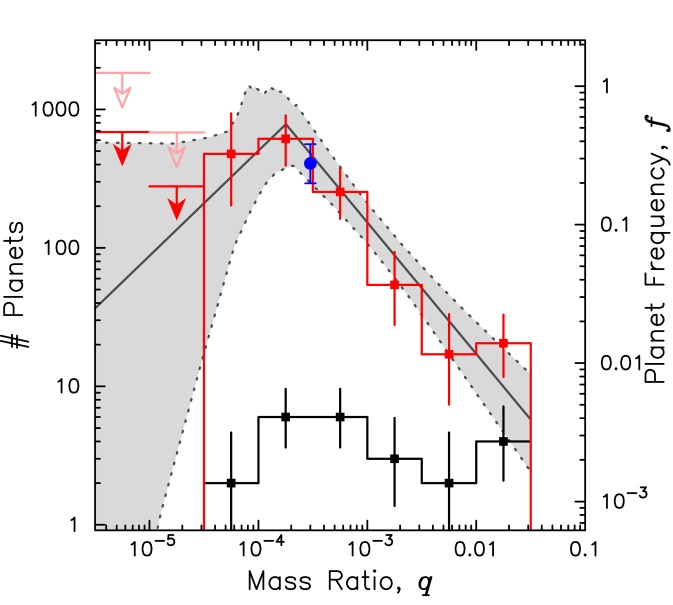 Single detections                       Nil detections
100 events with magnification 50 - 200
(detection efficiency)   no. of detections
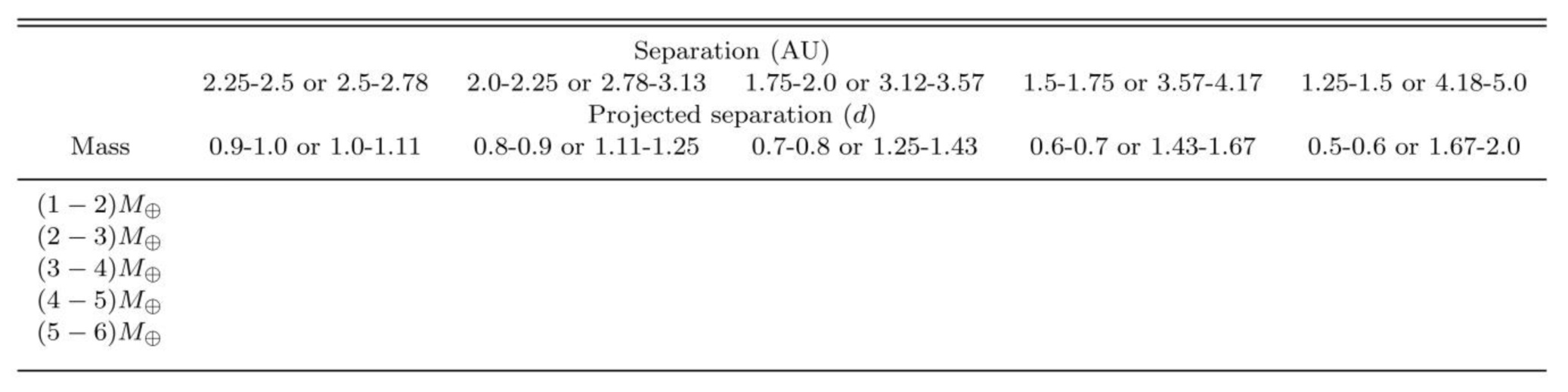 (0.67)   0.251                   (0.36)   0.154                     (0.11)   0.055                  (0.0)     0.0                          (0.0)    0.0
(0.67)   0.214                   (0.53)   0.196                     (0.23)   0.099                  (0.04)   0.020                      (0.0)    0.0
(0.67)   0.179                   (0.62)   0.190                     (0.36)   0.129                  (0.12)   0.049                      (0.0)    0.0
(0.67)   0.161                   (0.65)   0.182                     (0.42)   0.134                  (0.20)   0.072                      (0.01)  0.004
(0.67)   0.147                   (0.67)   0.168                     (0.44)   0.129                  (0.23)   0.076                      (0.06)  0.025
Assumes the MOA  mass function and the FWHM of each high mag event is monitored continuously with 1-2m telescopes  (Abe et al, MNRAS  431, 2975, 2013)

A total of approximately 3 planets detected with masses (1-6)ME and separations approx 2 – 4 AU per 100 monitored events (3 years)
What might have been, and what will be
LCOGT network                                                          KMT network
           1m follow-up telescopes                                           1.6m survey telescopes          
        Chile, South Africa, Australia                                 Chile, South Africa, Australia
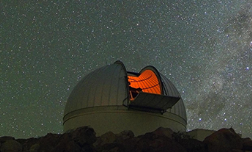 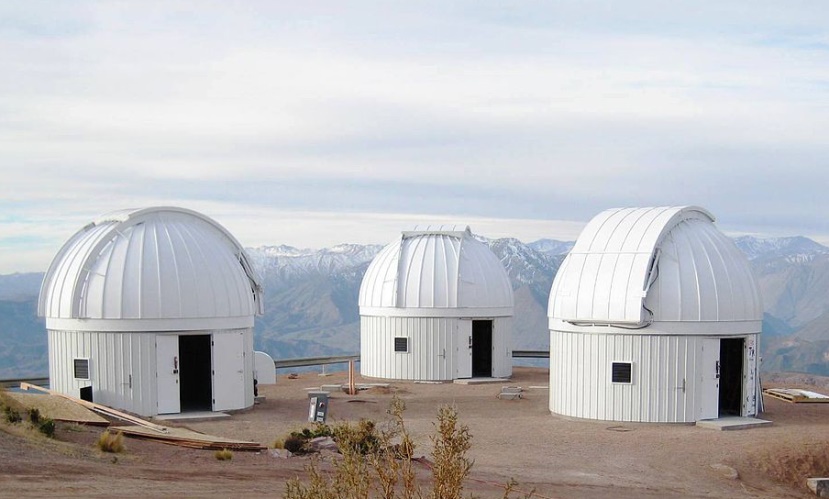 Monitor OGLE-MOA moderately                               Detect moderately high mag events
high mag alerts (~ 30 available per                            (~ 30 per year). 
year).                                
Detect ~ 1 low mass planet per                                  Will detect ~ 1 low mass planet per year according to the MOA mass                                year according to MOA mass function. function.                                  
But FWHMs not monitored.                                         E.g., OB161195
Summary
High mag technique sensitive to low-mass planets 
Provides a “snapshot” of a planetary system near the Einstein ring
Multi-planets detectable
Statistics ok 
No problems with low detection efficiencies 
Statistically unbiased and independent sample of events
Other observations by MOA – free-floating planets, stellar shape, dark matter
Future telescopes – SAAO, WFIRST
Possible free-floating planets
T. Sumi, K. Kamiya et al Nature 473, 349, 2011:-
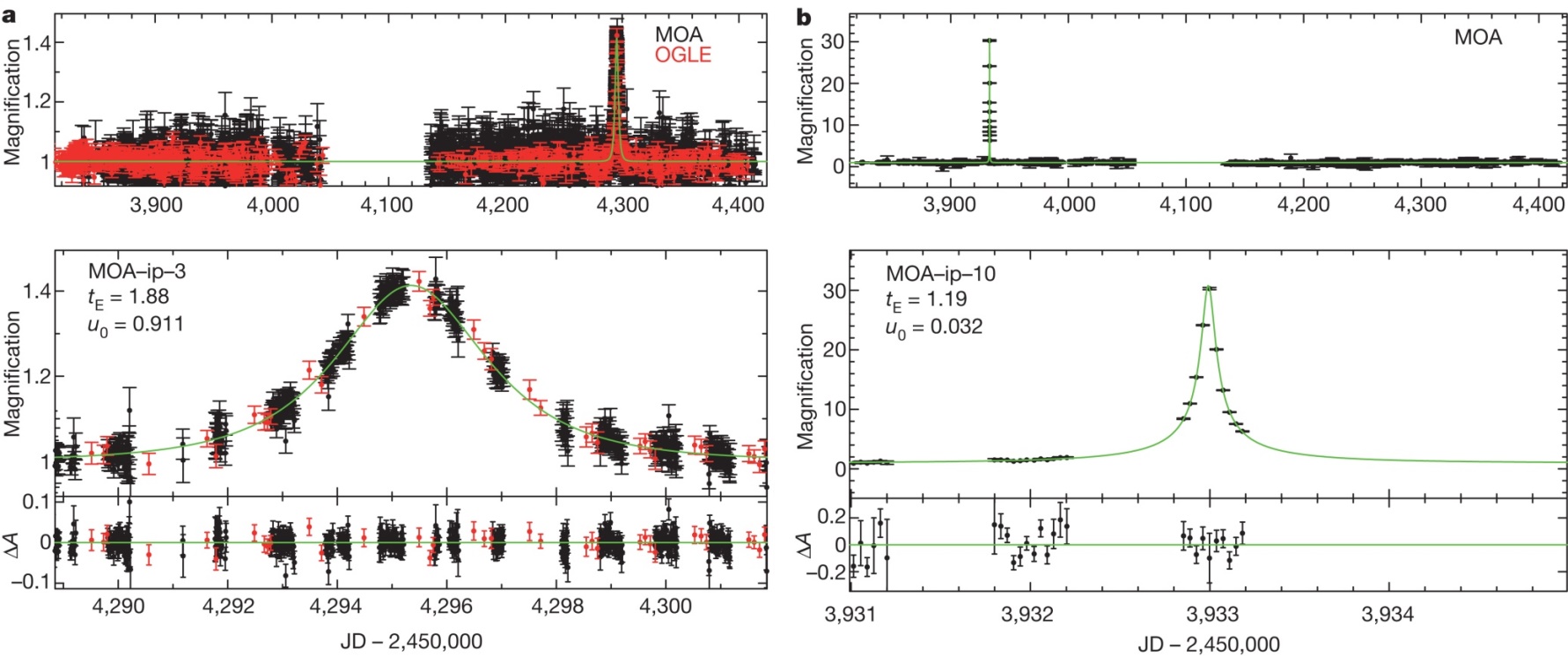 More data needed, preferably independent.
Some recent events
By MOA:-
MB16053                                                                            MB17180
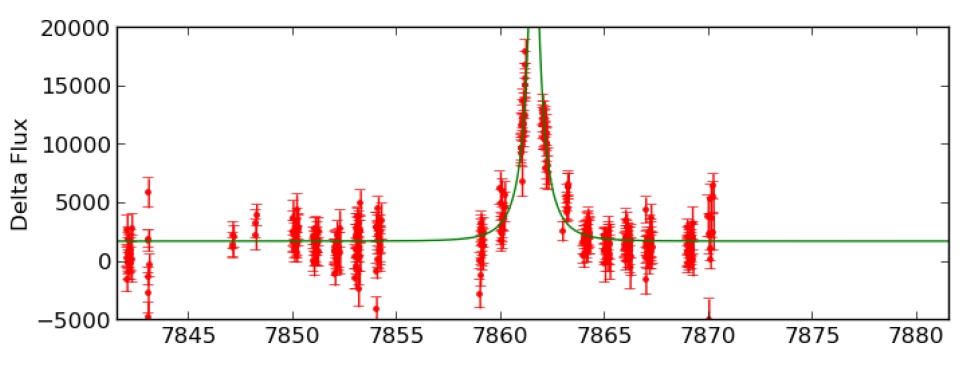 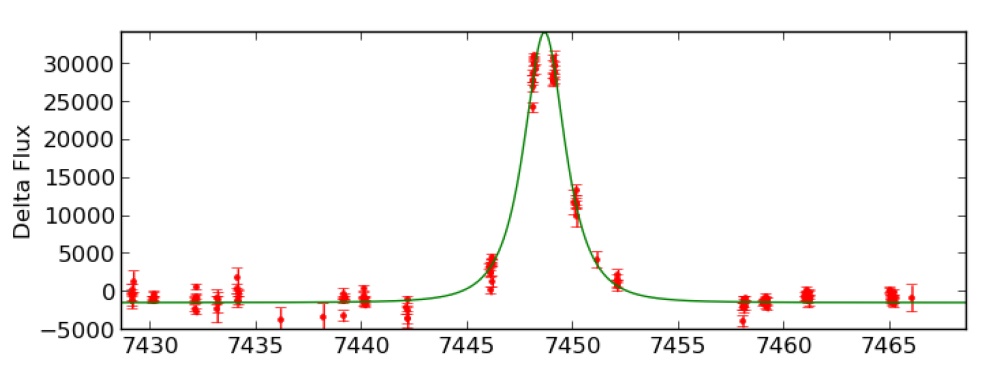 1.57d                                                                                    1.40d
By OGLE:-
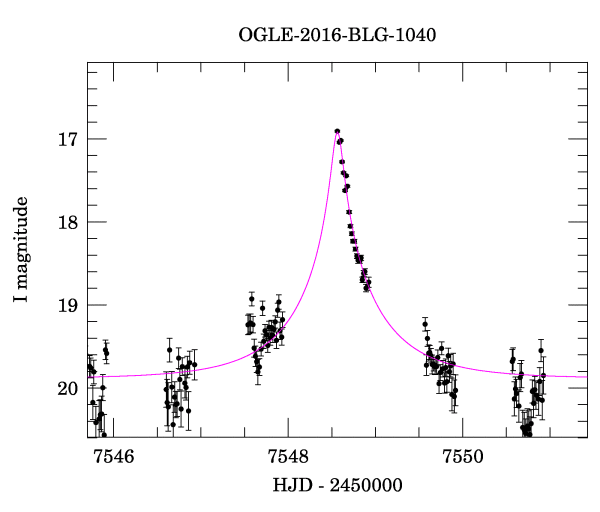 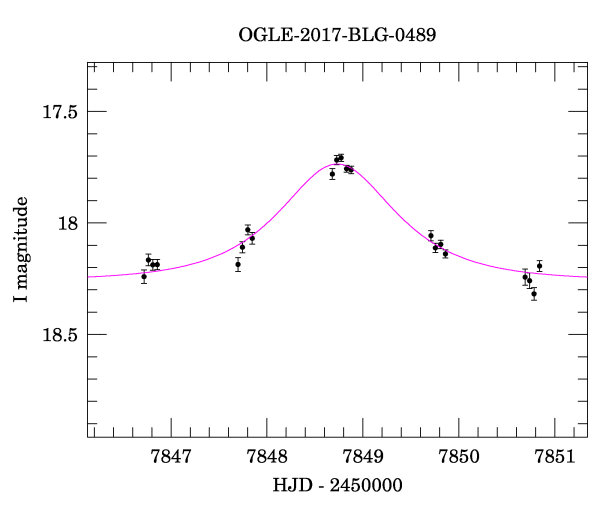 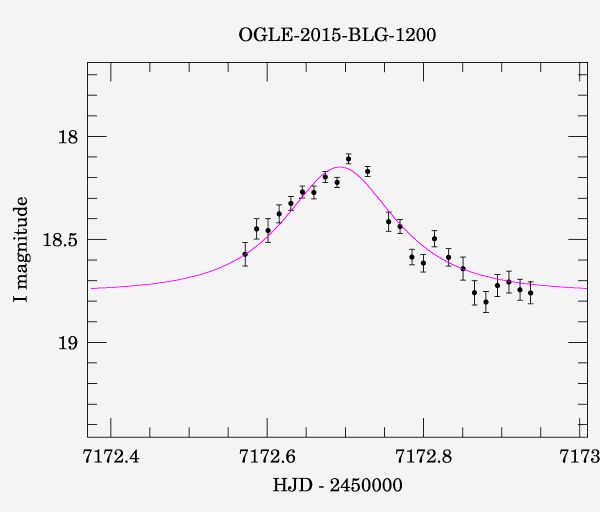 0.11d                                                     0.96d                                                  0.87d
Stellar shape
MOA-2002-BLG-33
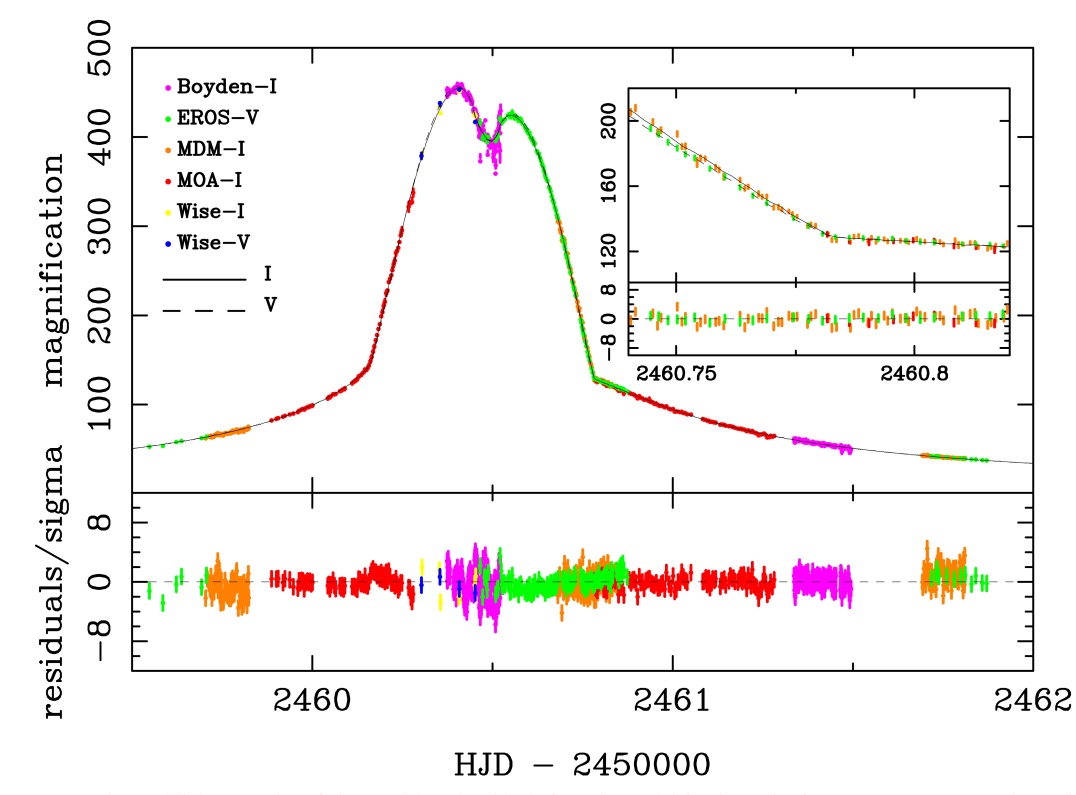 a/b = 1.02 ± 0.03 approx
a/b = 1.02 +0.04 -0.02
       Angular resolution = 0.04 µas
N. Rattenbury et al, A&A 439, 645, 2005
Dark matter?
Null result on brown dwarfs by MOA
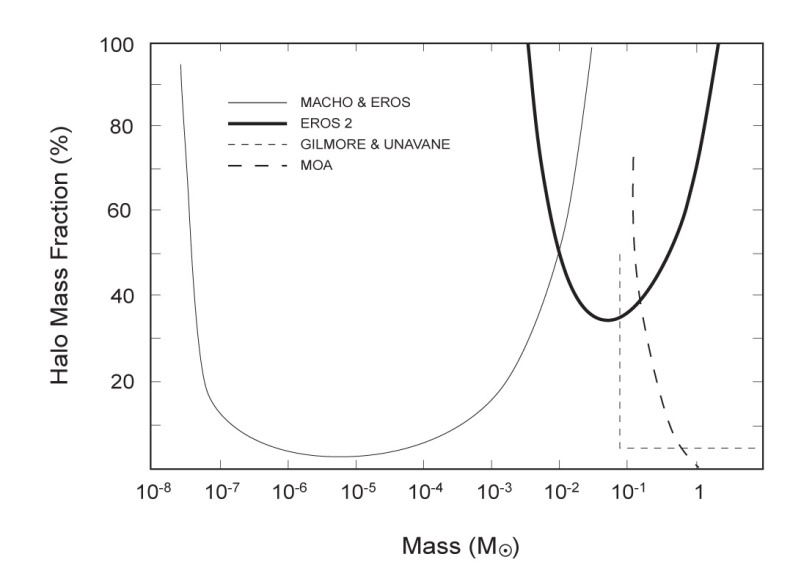 Abe et al AJ 118, 261, 1999
Presently hunting for 30 solar mass black holes by 
microlensing following the gravitational wave discoveries
Further information:  “Handbook of Exoplanets”
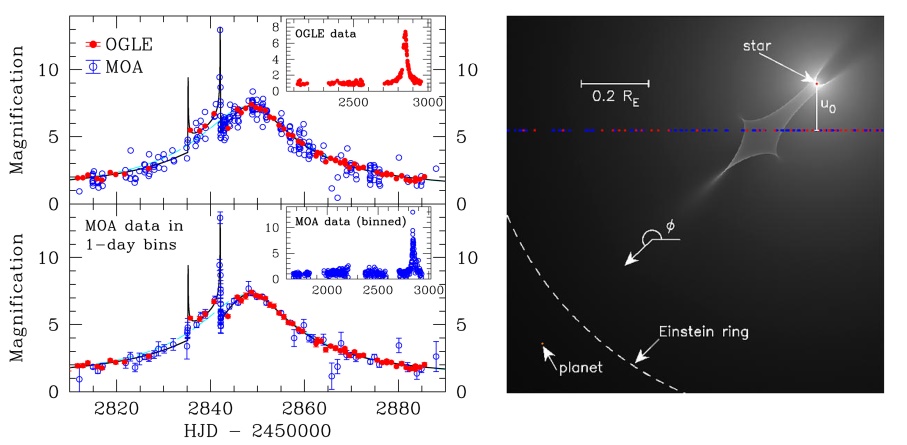 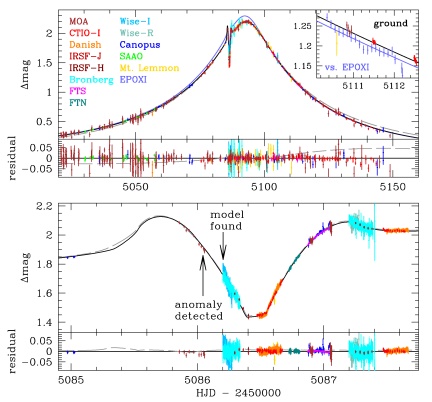 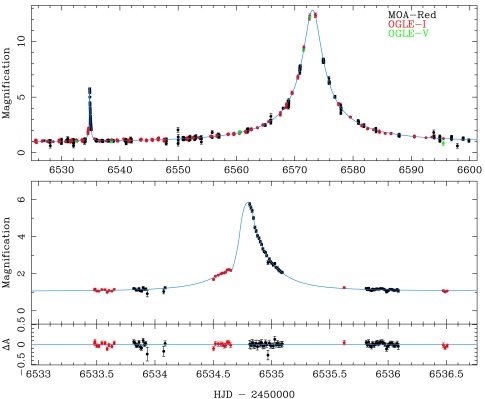 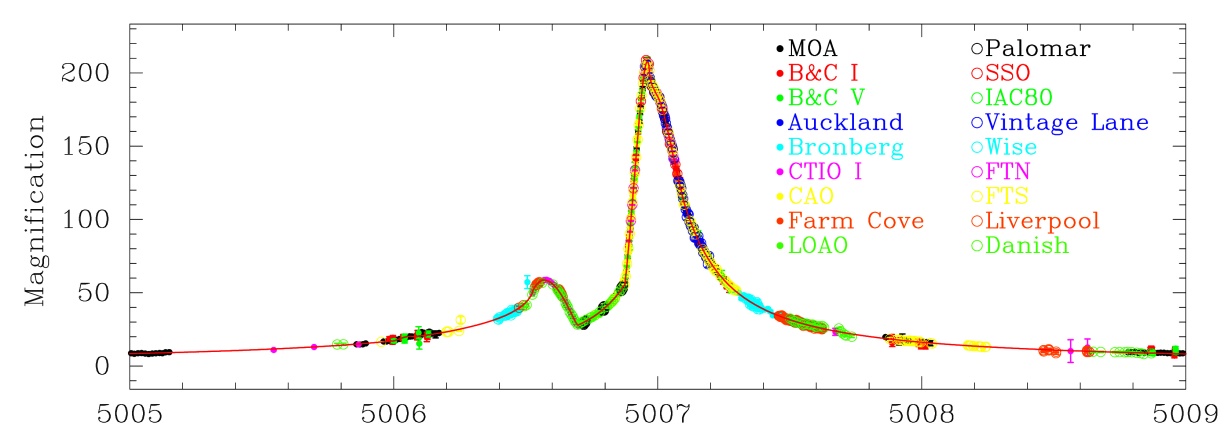 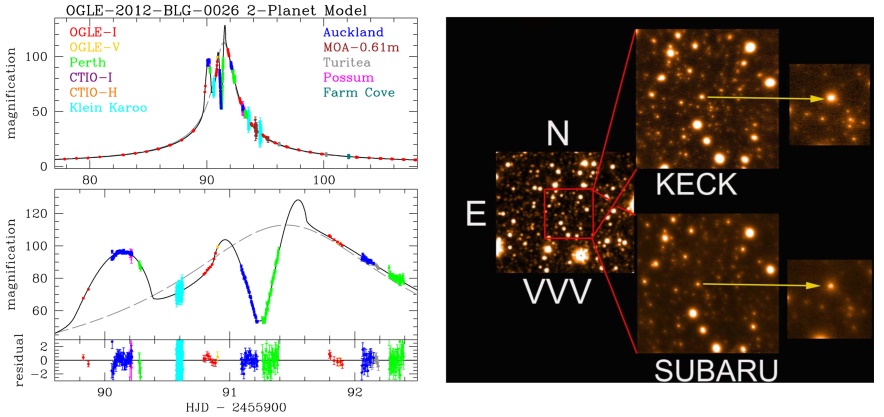 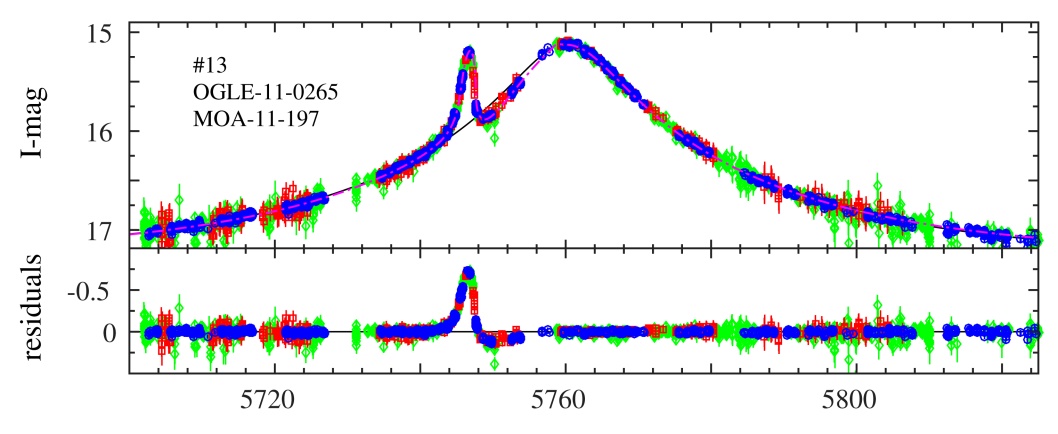 Yock contributiono be published 
by Springer later this year.
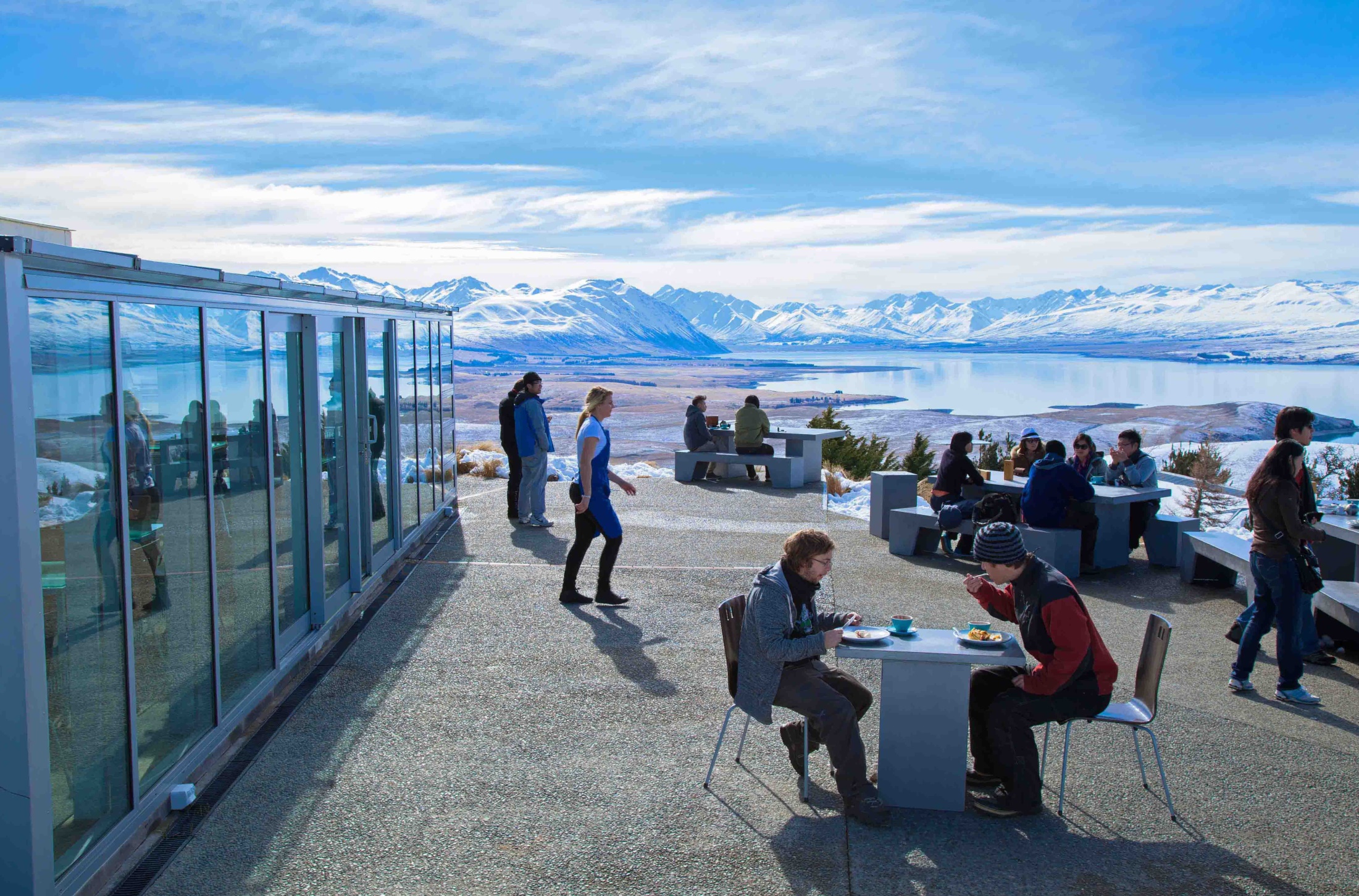 Welcome to visit NZ anytime. 
Skiing good, seeing pretty good.
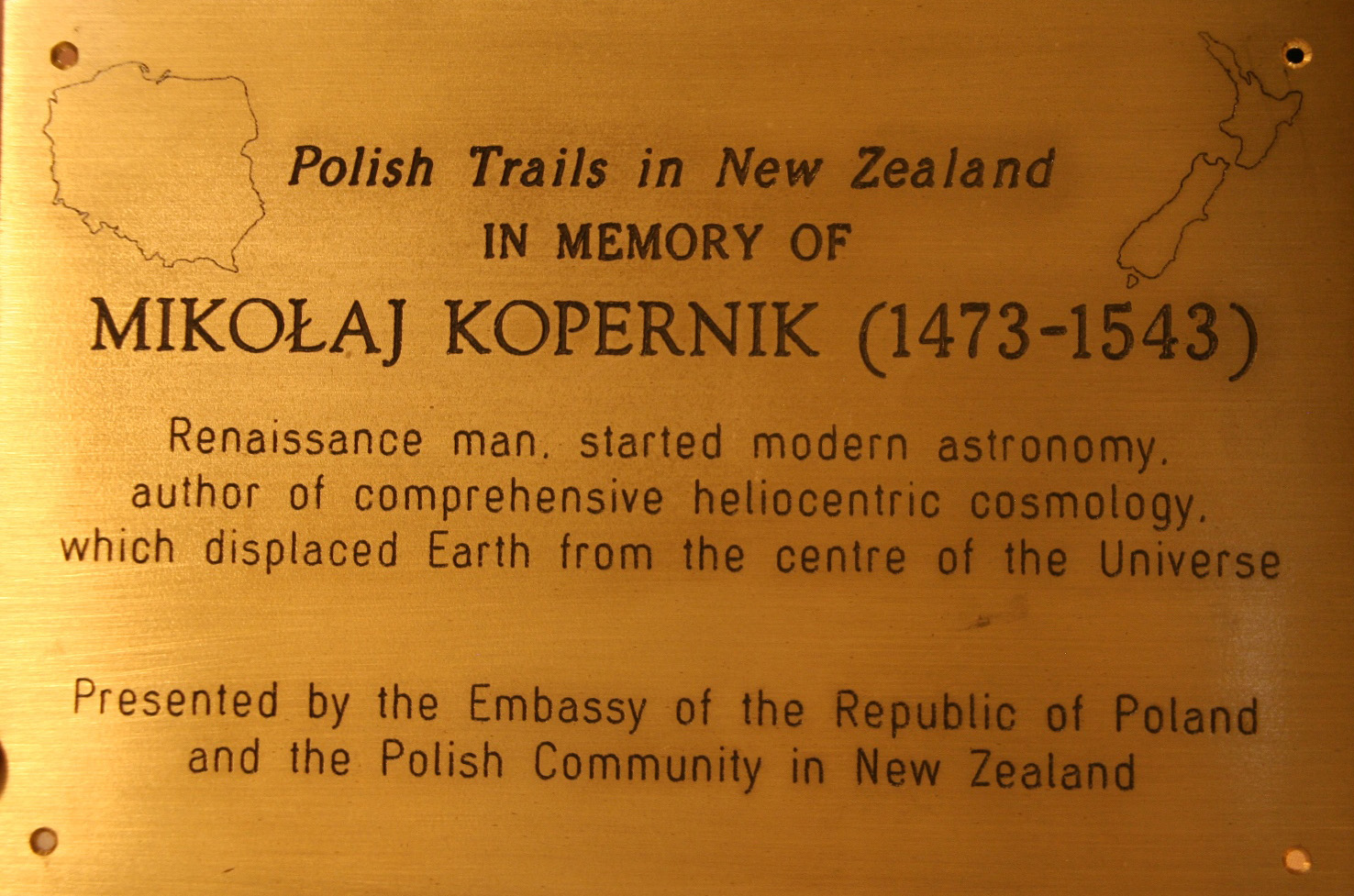 Polish Trails
Plaque at Mt John
Rocket Lab NZ (Electron Rocket -150 kg payload)
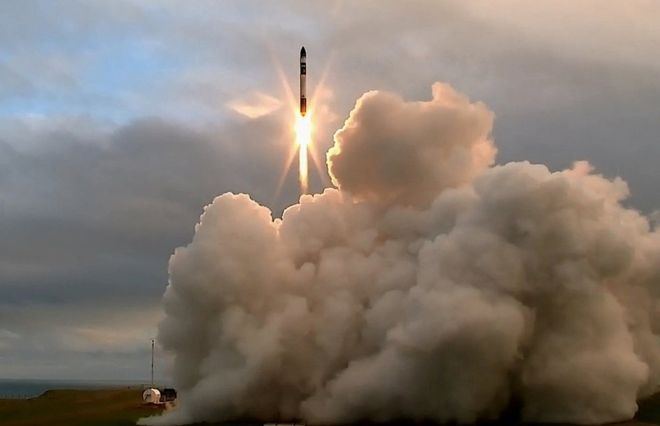 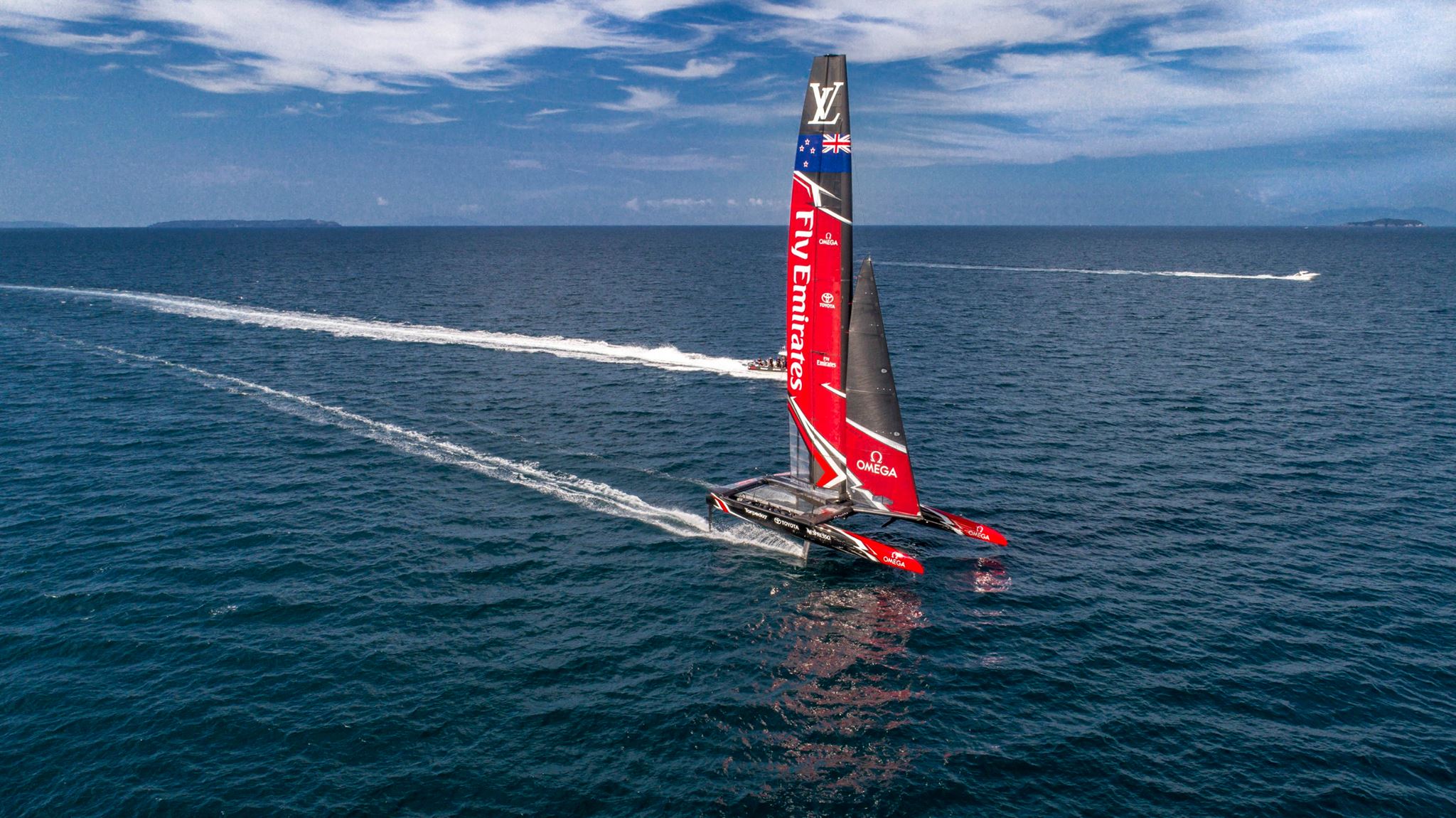 2018 Microlensing Conference 
at the City of Sails in NZ
25-28 January